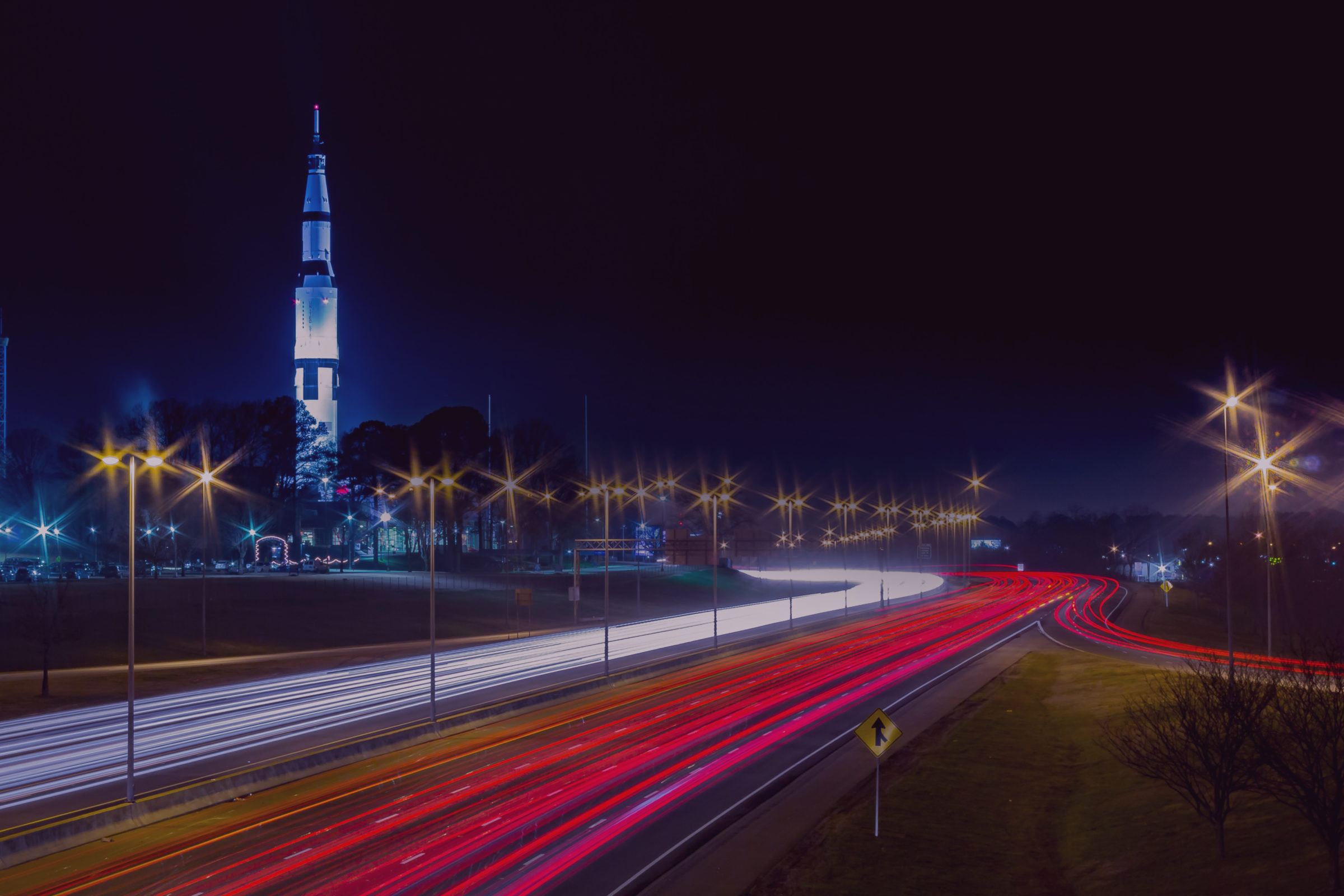 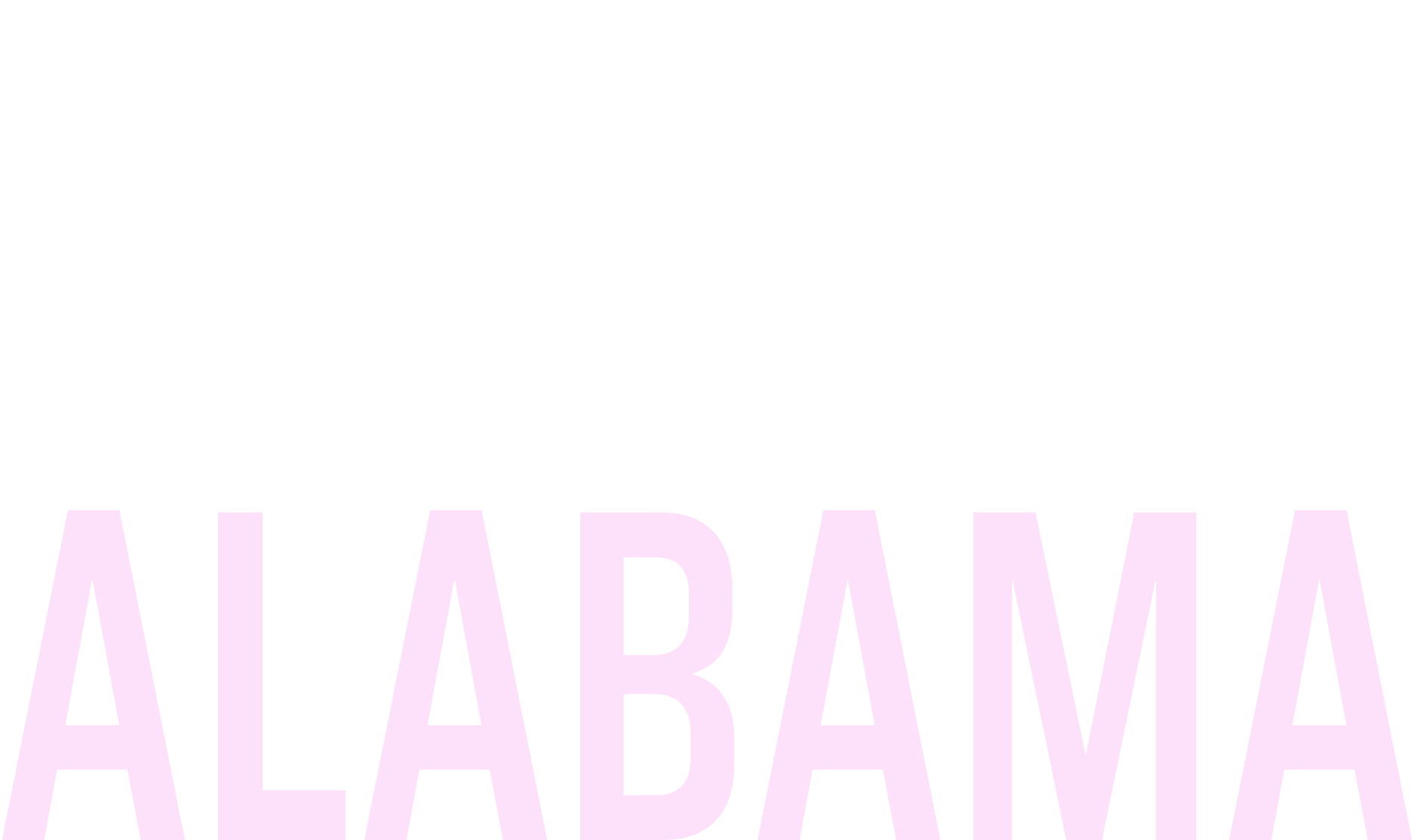 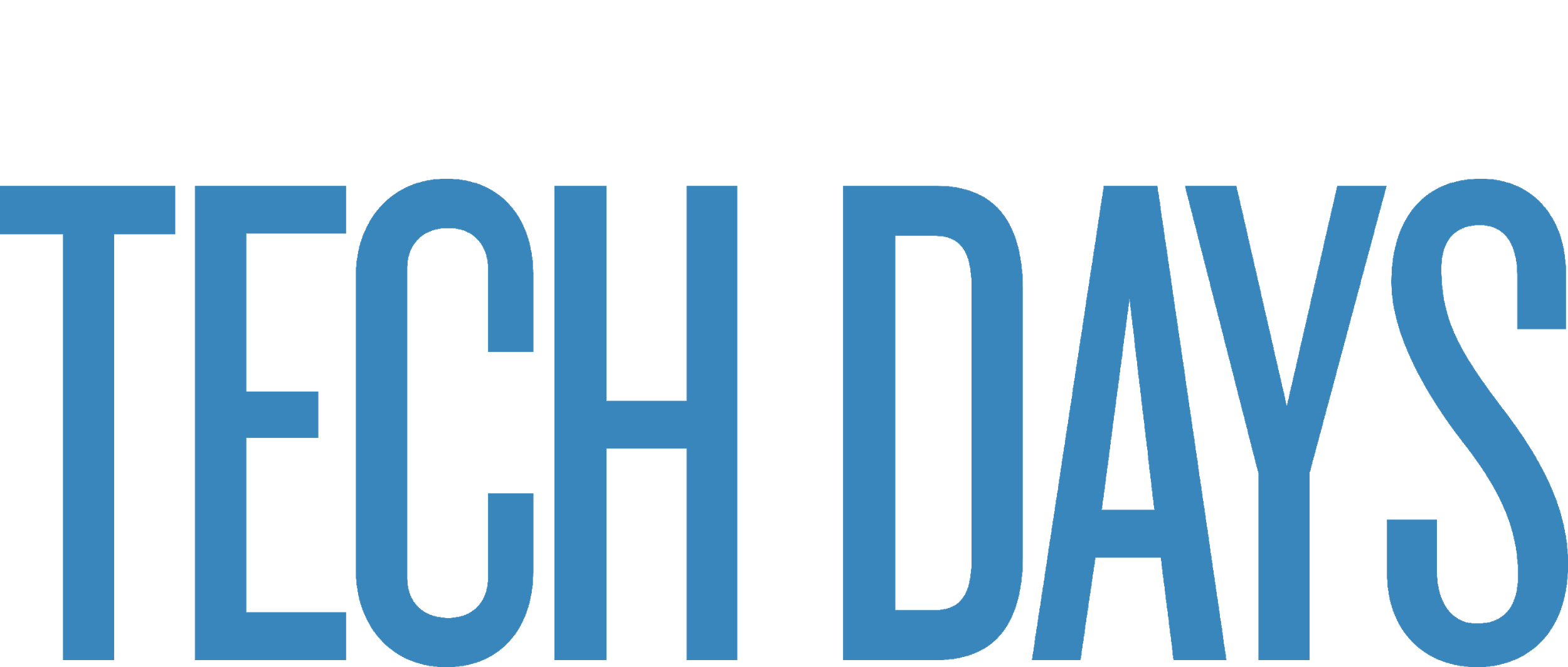 Cyber Security Update
Overview
Cyber Security is Many Things
Threats coming from how the system is used
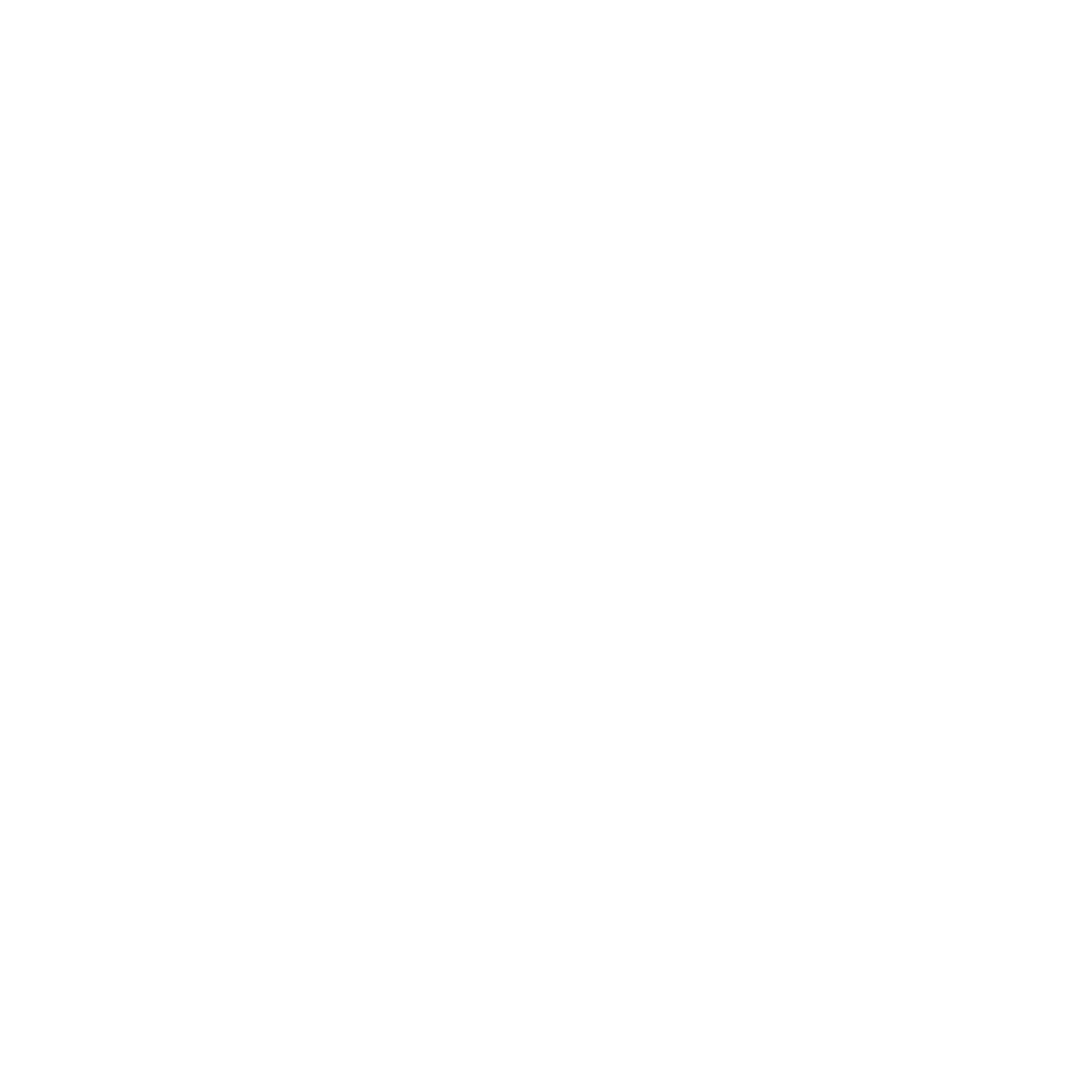 Threats coming from the communication and encryption
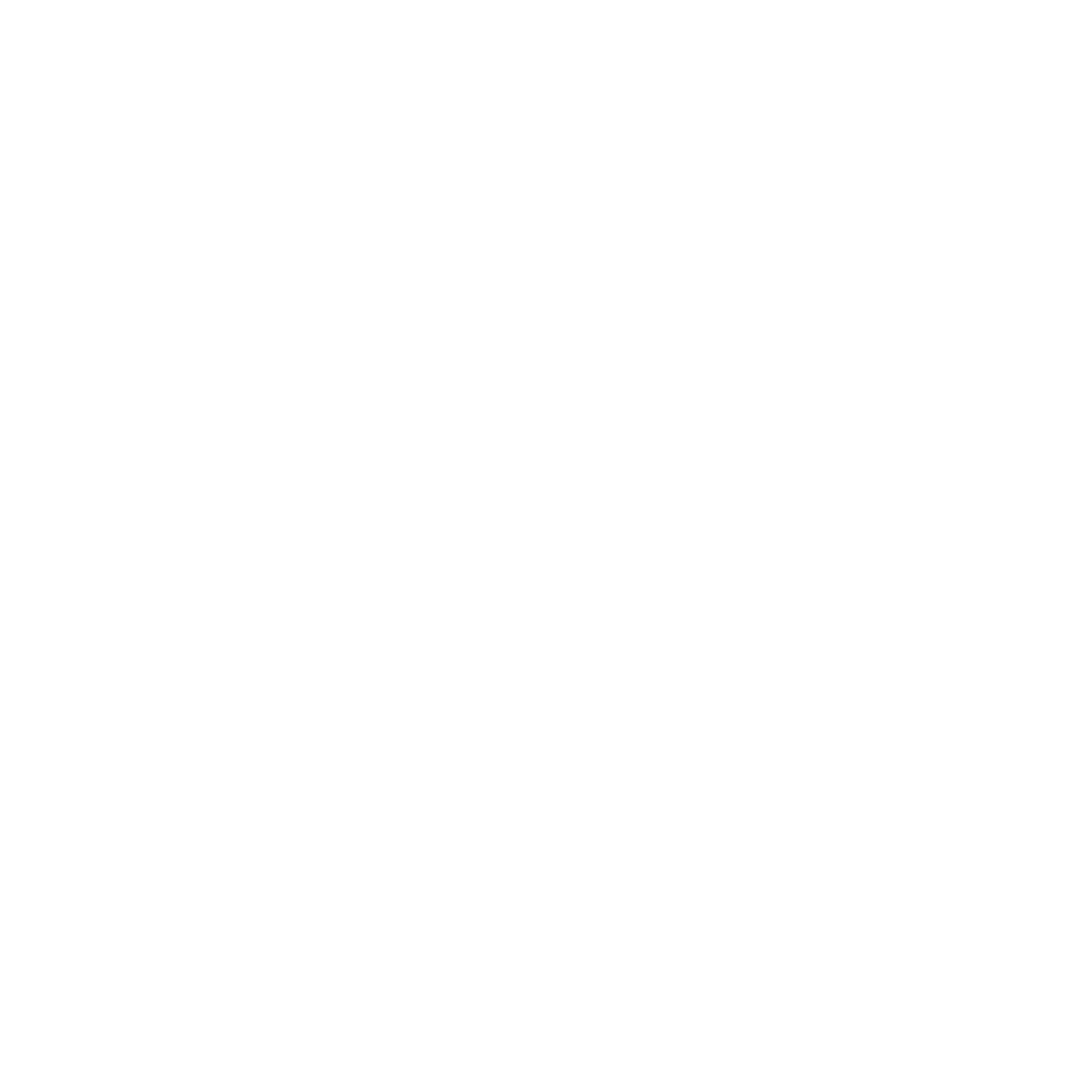 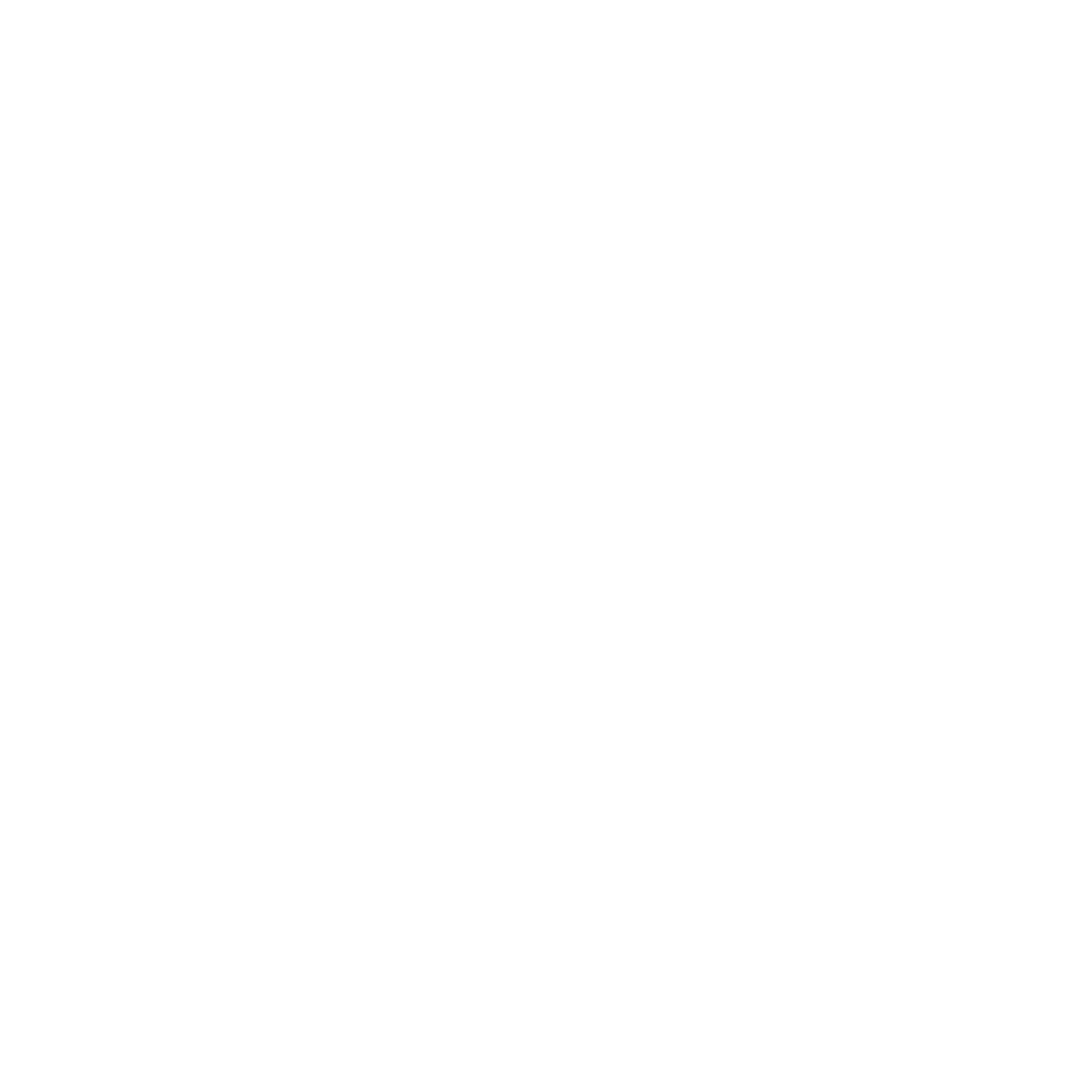 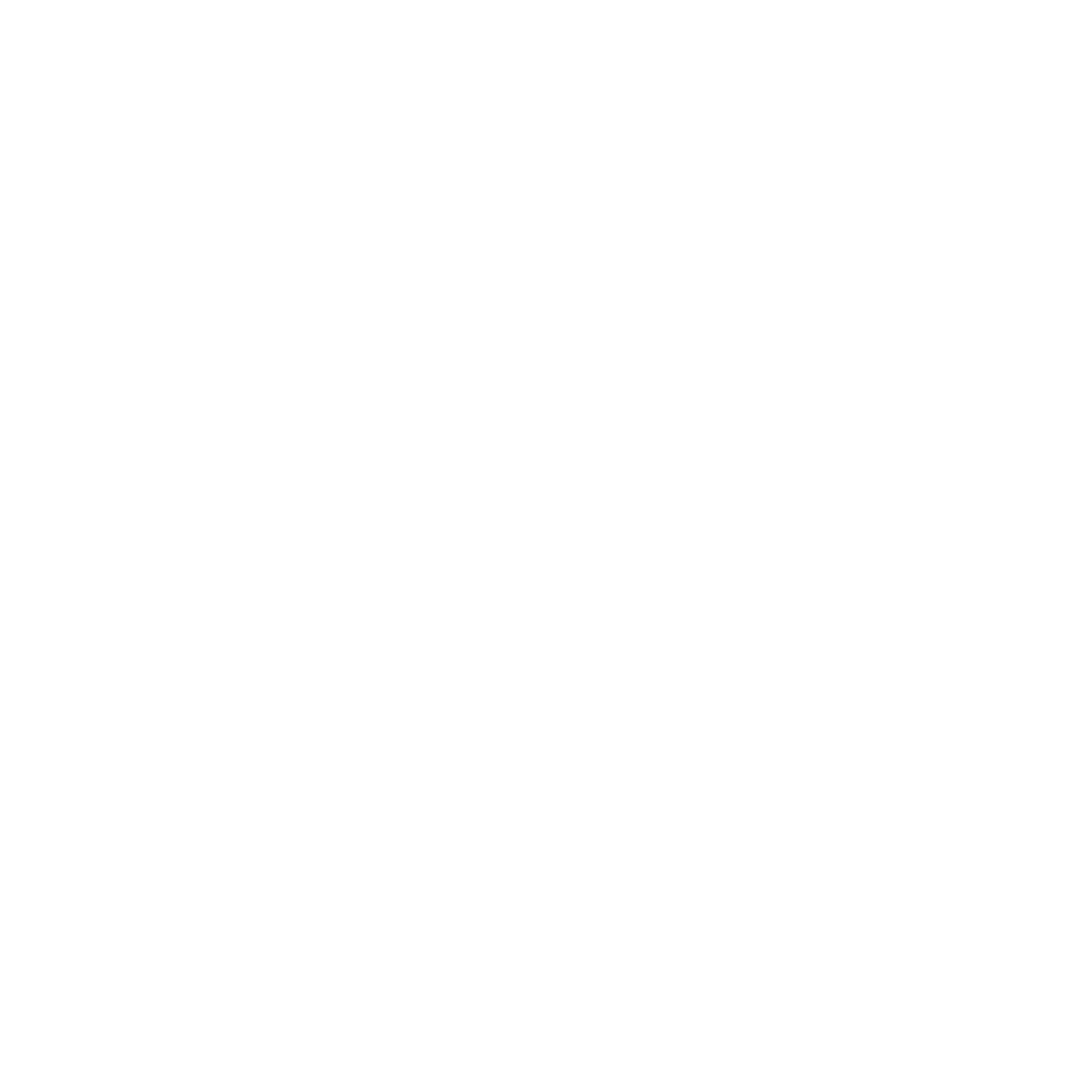 Threats coming from the software vulnerabilities
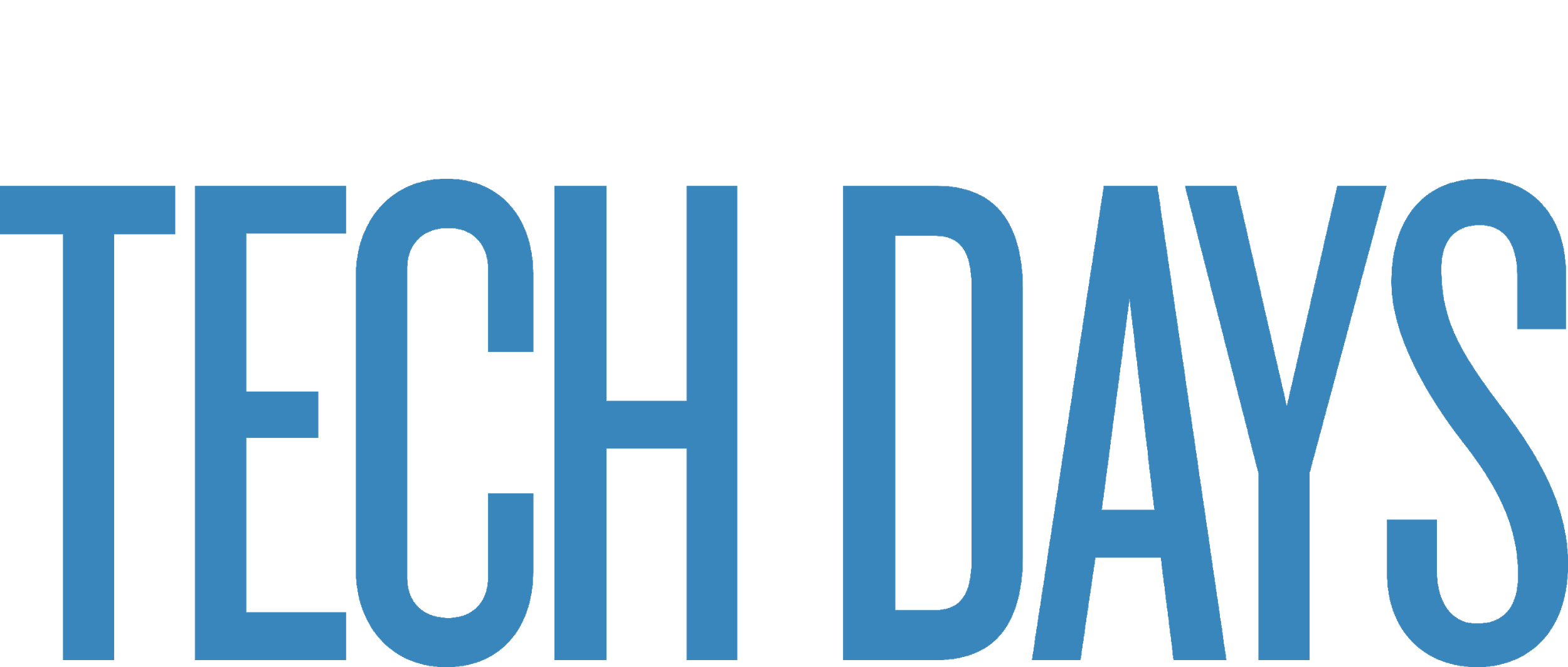 Threats coming from the hardware vulnerabilities
What we target at AdaCore
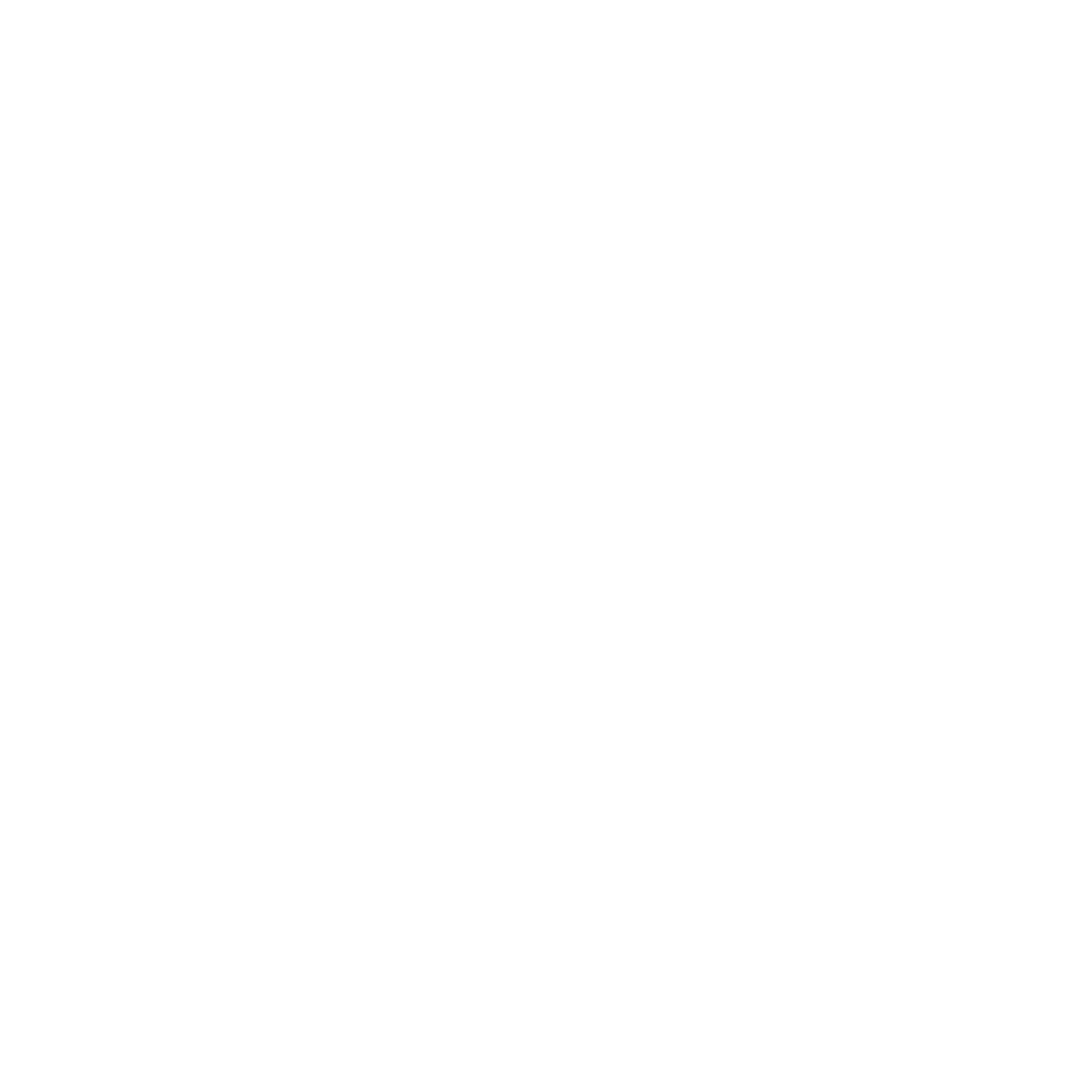 Threats coming from the software vulnerabilities
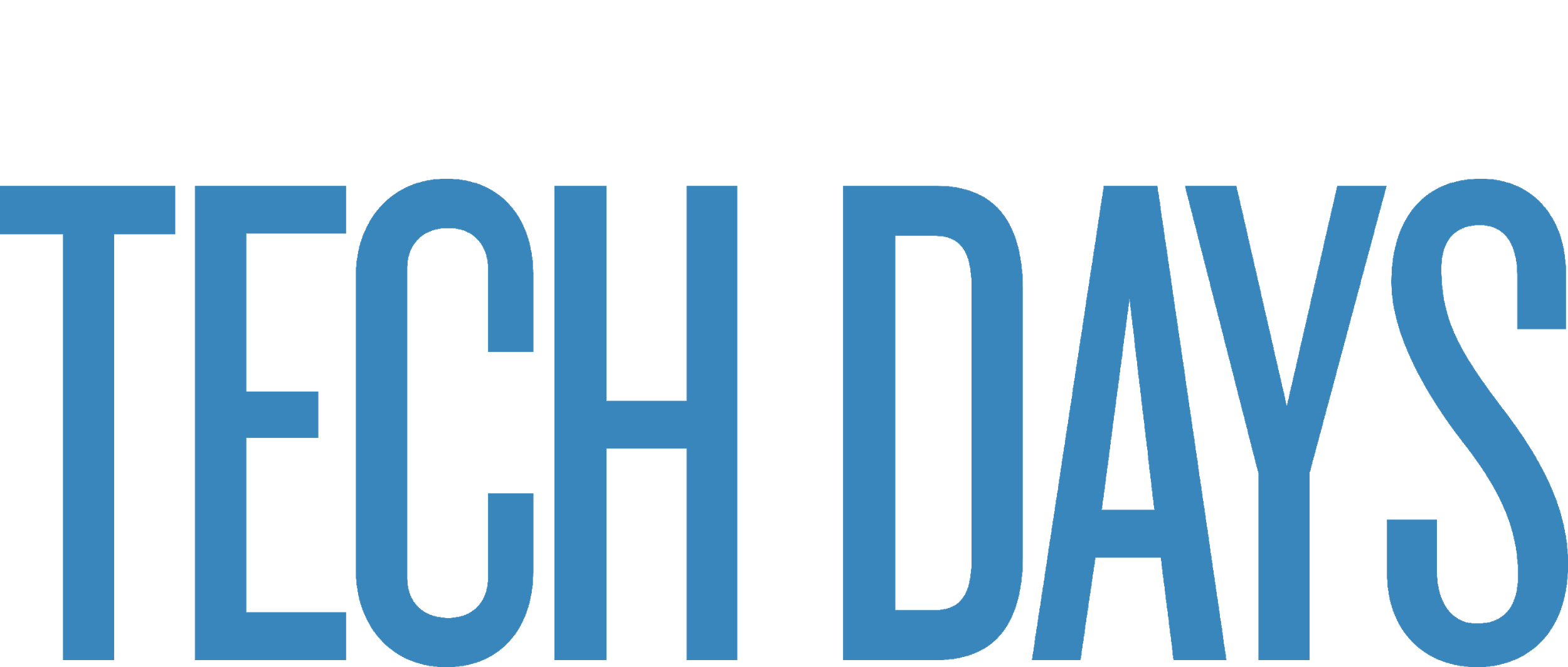 A Multi-Tier Approach
Static Analysis

CodePeer can analyze many vulnerabilities on existing Ada code
SPARK can provide guarantees of absence of certain categories of vulnerabilities
Dynamic Analysis

Ada checks can protect against a number of vulnerabilities
Certain test techniques (fuzz testing) can trigger potential vulnerabilities
Compiler hardening

The compiler can generate “hardened” code to prevent certain kinds of attacks
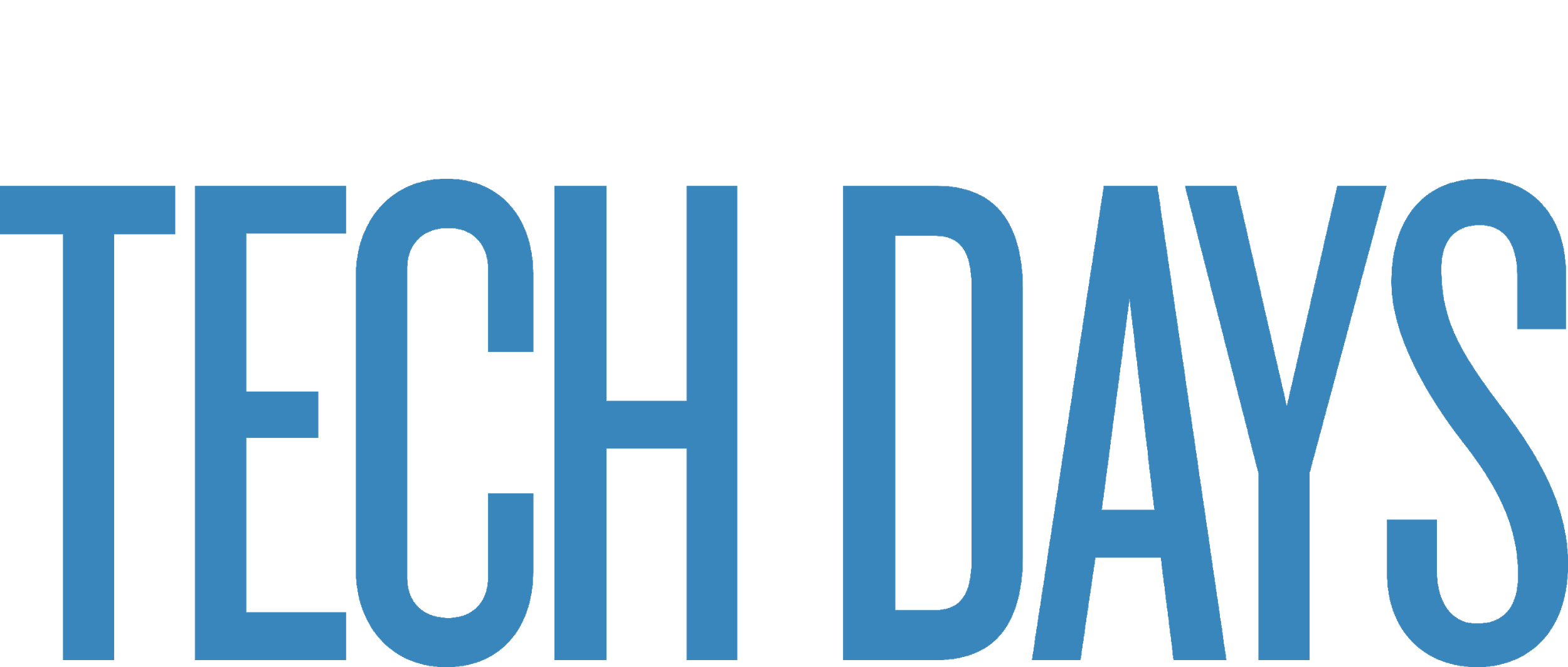 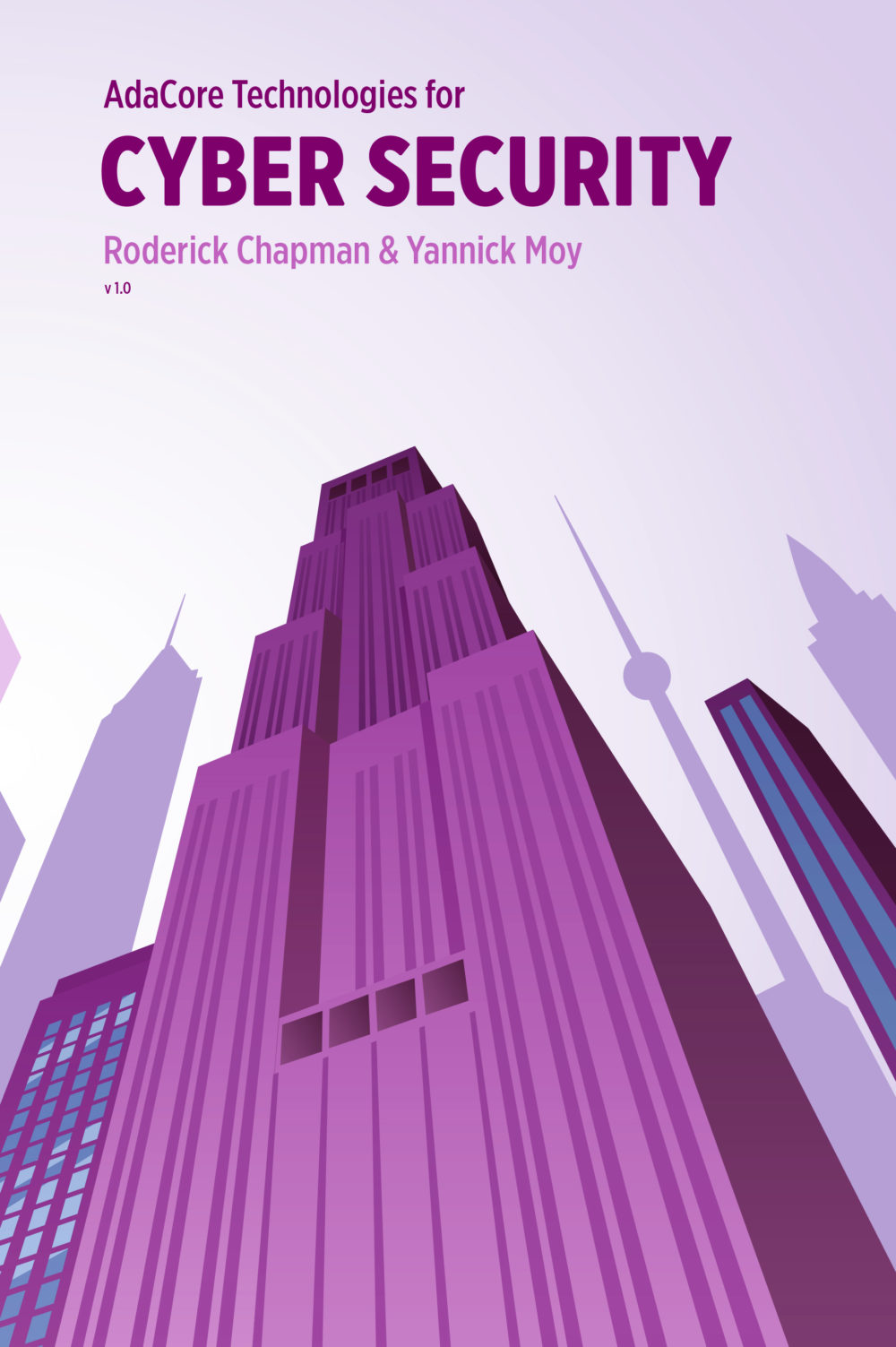 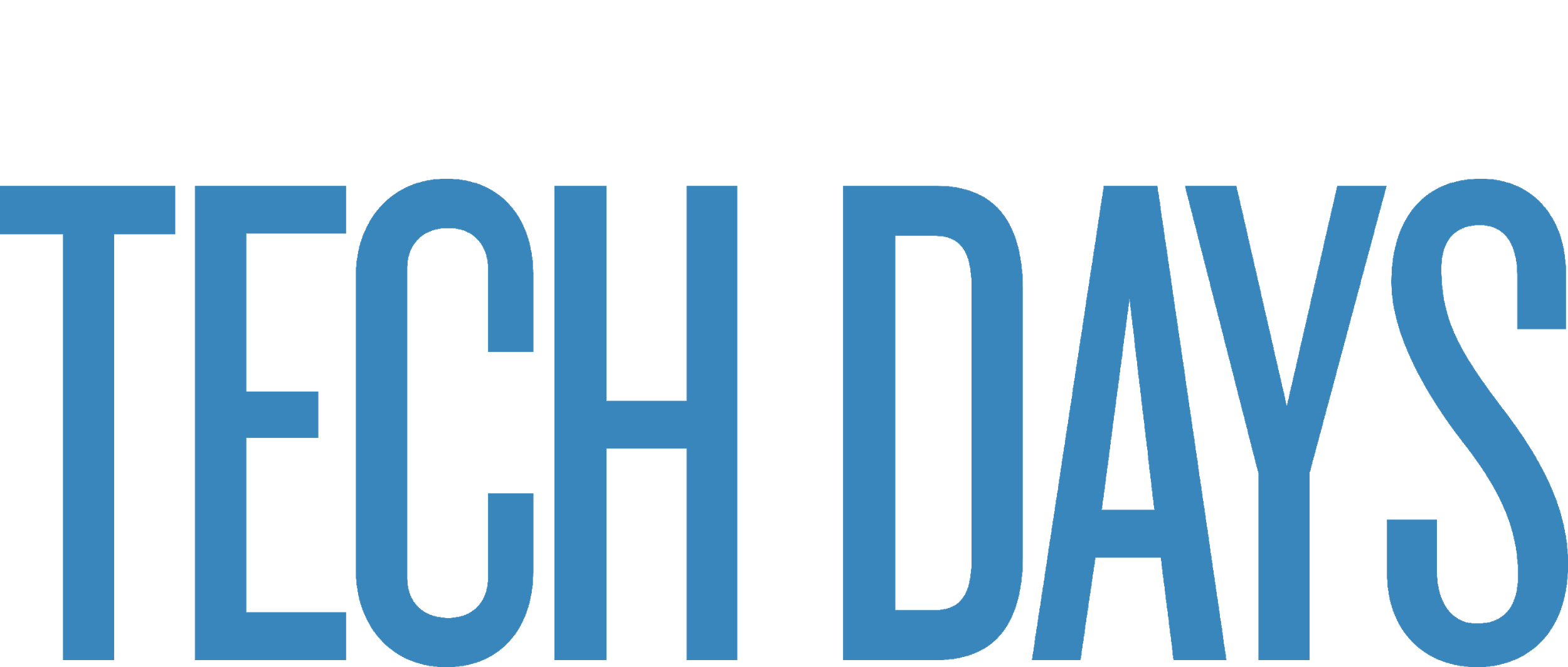 CodePeer - Security Report
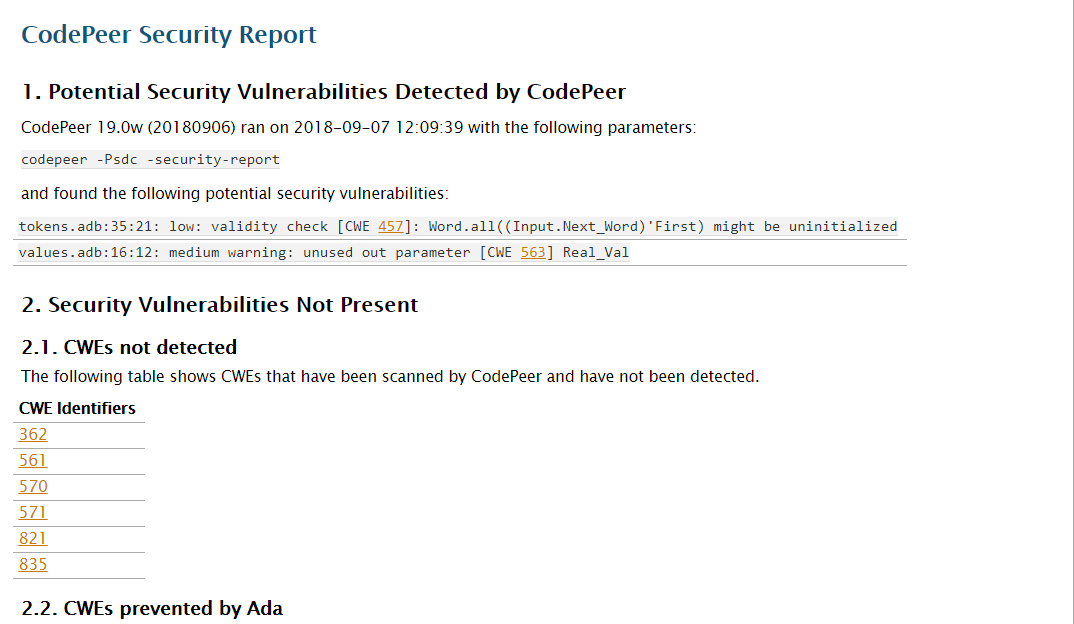 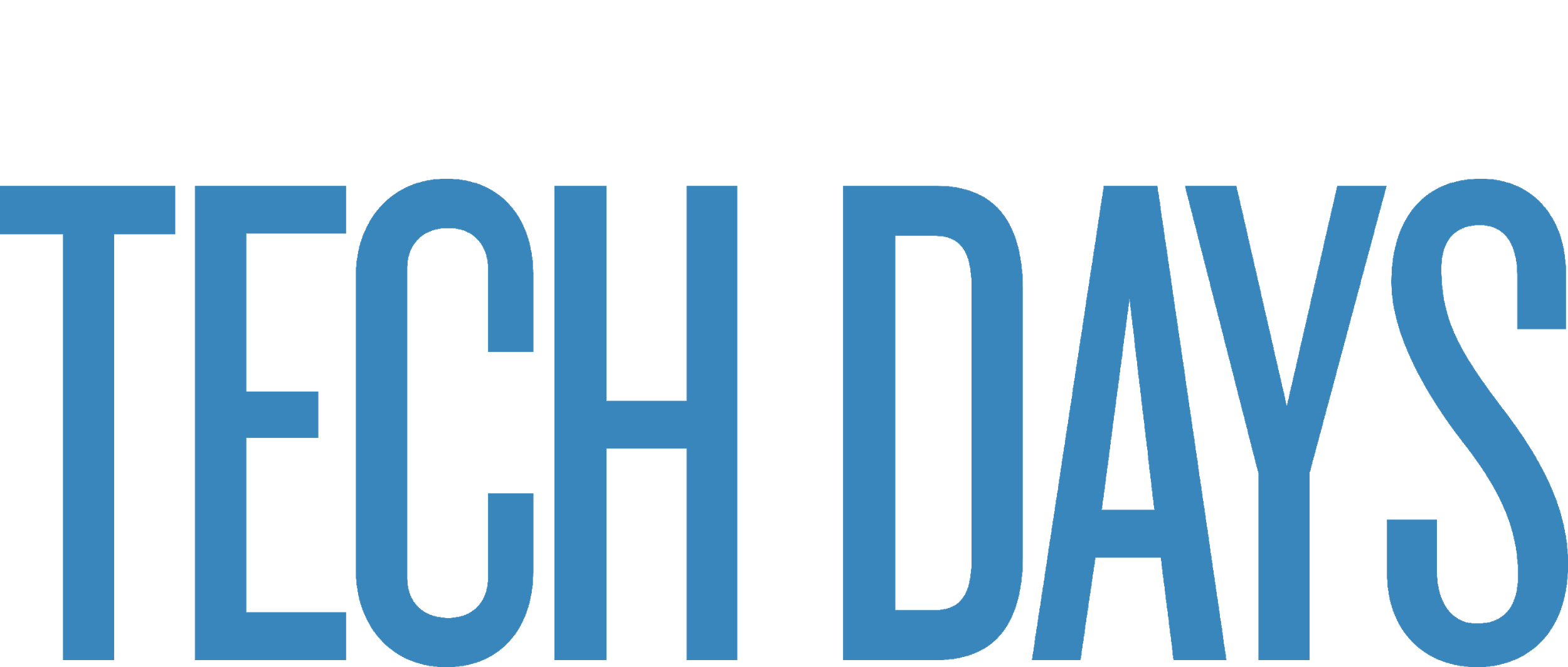 Data Validation – Mitigations
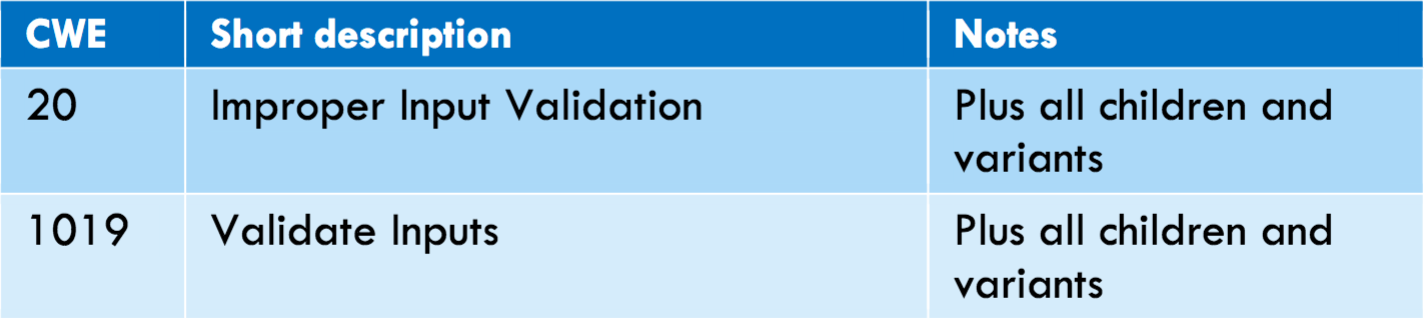 Dynamic Mitigation

Ada run-time checking
Ada attribute X’Valid
GNAT attribute X’Valid_Scalars
GNAT validity checks -gnatV
Static Mitigation

GNAT warnings
CodePeer static analysis
SPARK Pro proof of checks
SPARK Pro proof of contracts
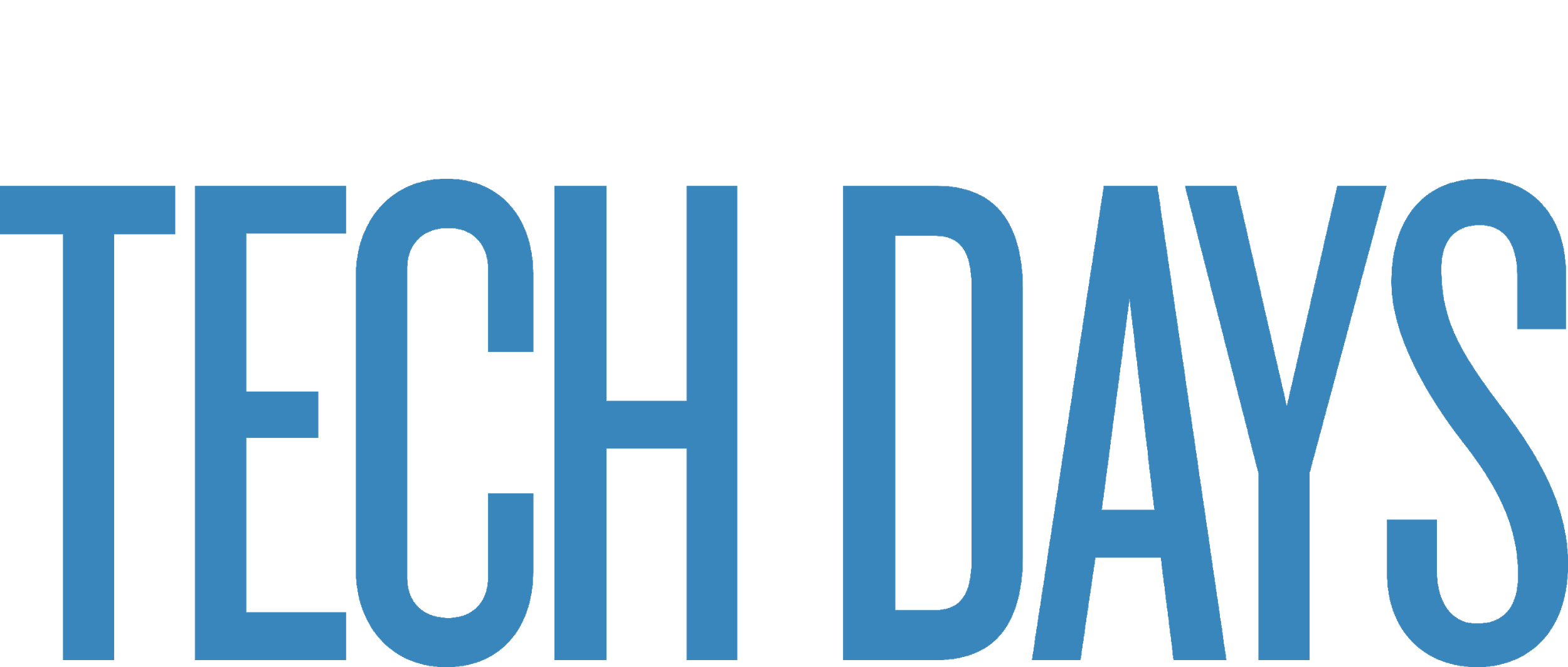 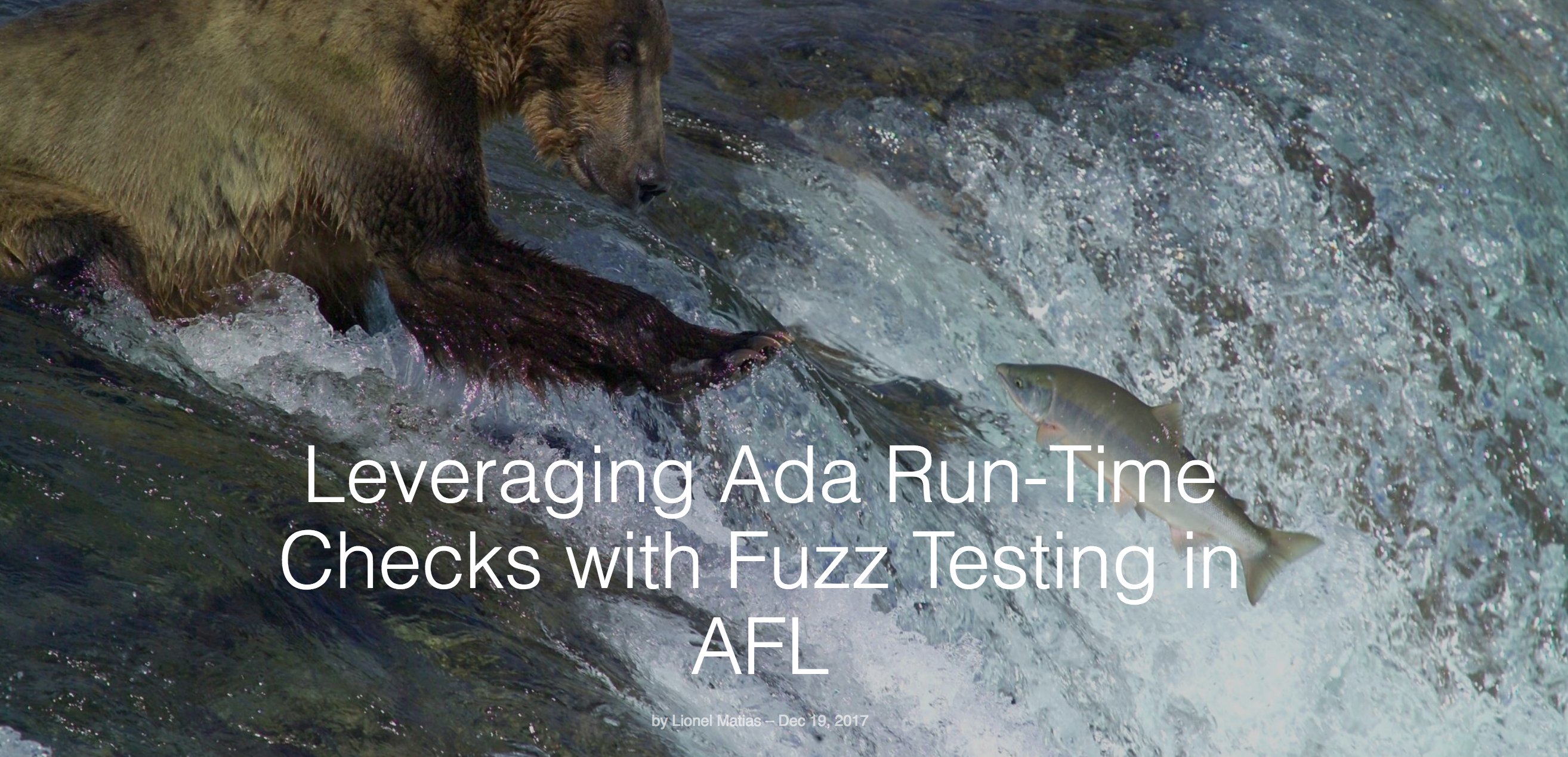 Native Code Injection – Mitigations
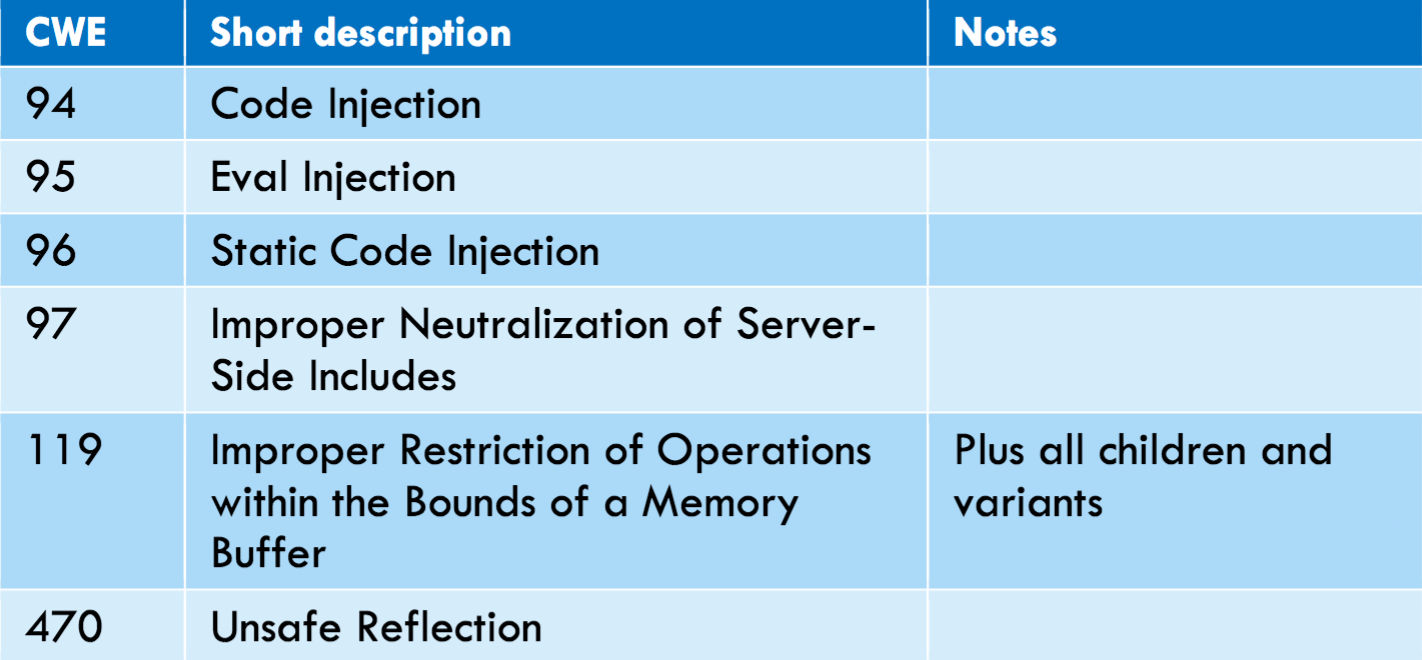 Ada Code Injection

No reflection/eval construct
Static linking
Execute from ROM/Flash
Machine Code Injection

Start from buffer overflow
 Ada run-time checking
 CodePeer & SPARK Pro
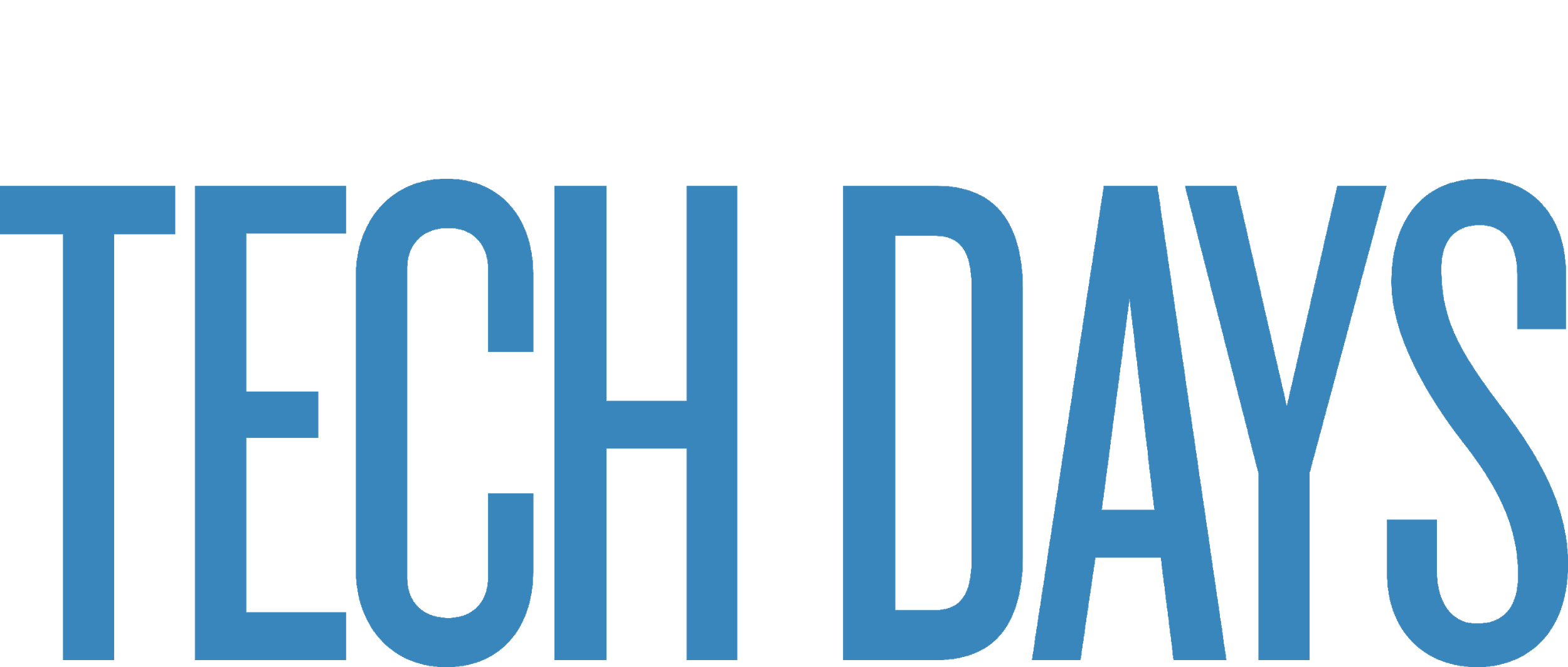 Information Leak – Mitigations
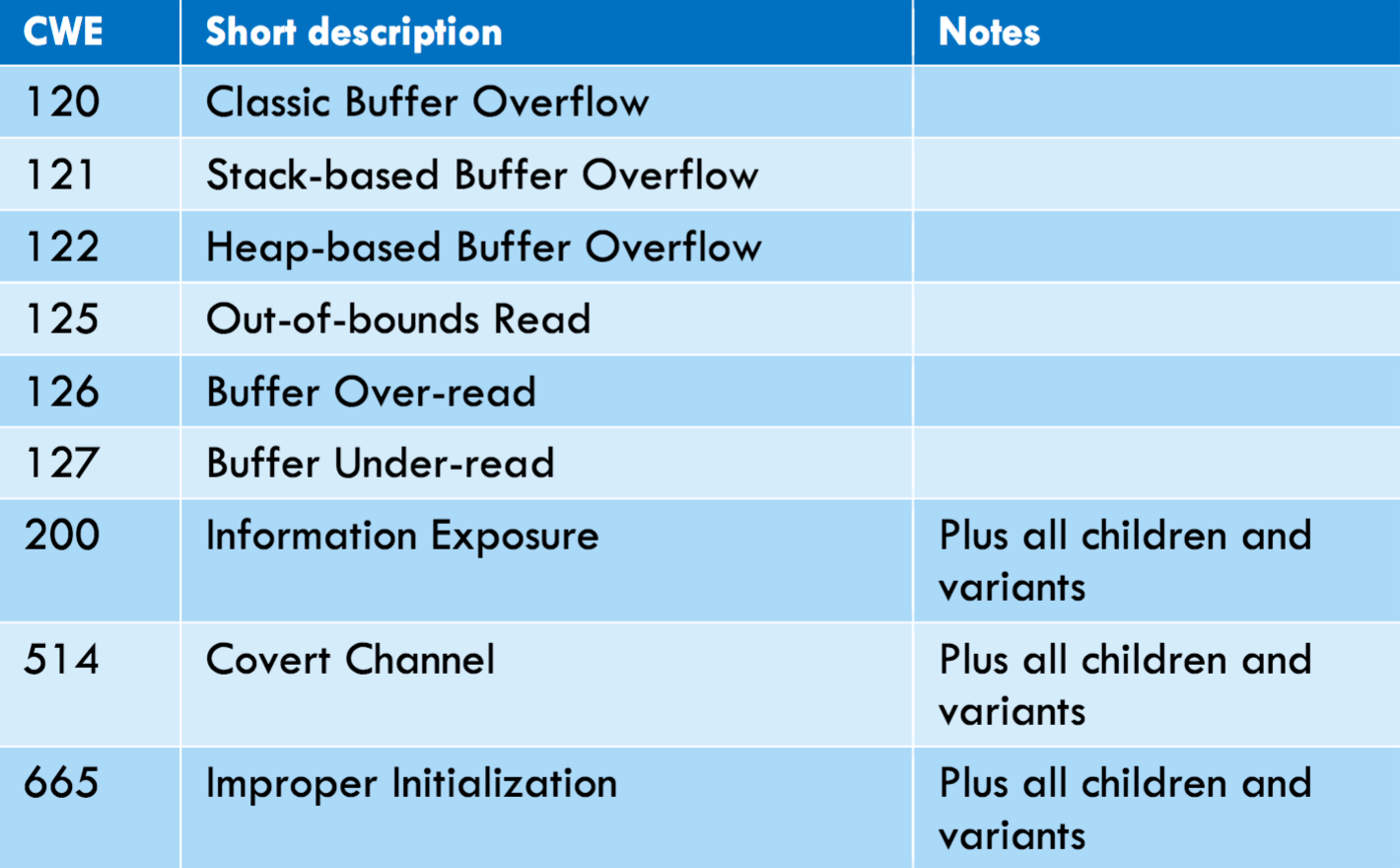 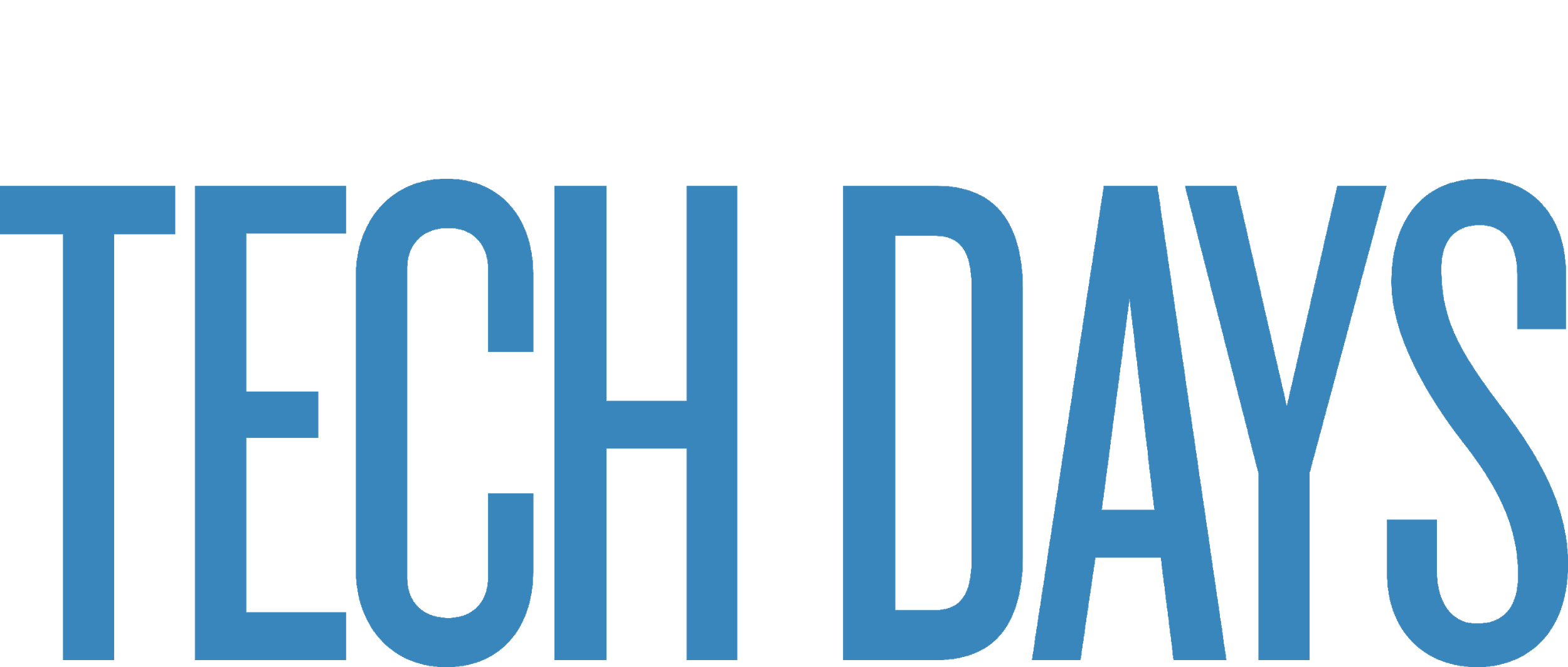 Information Leak – Mitigations
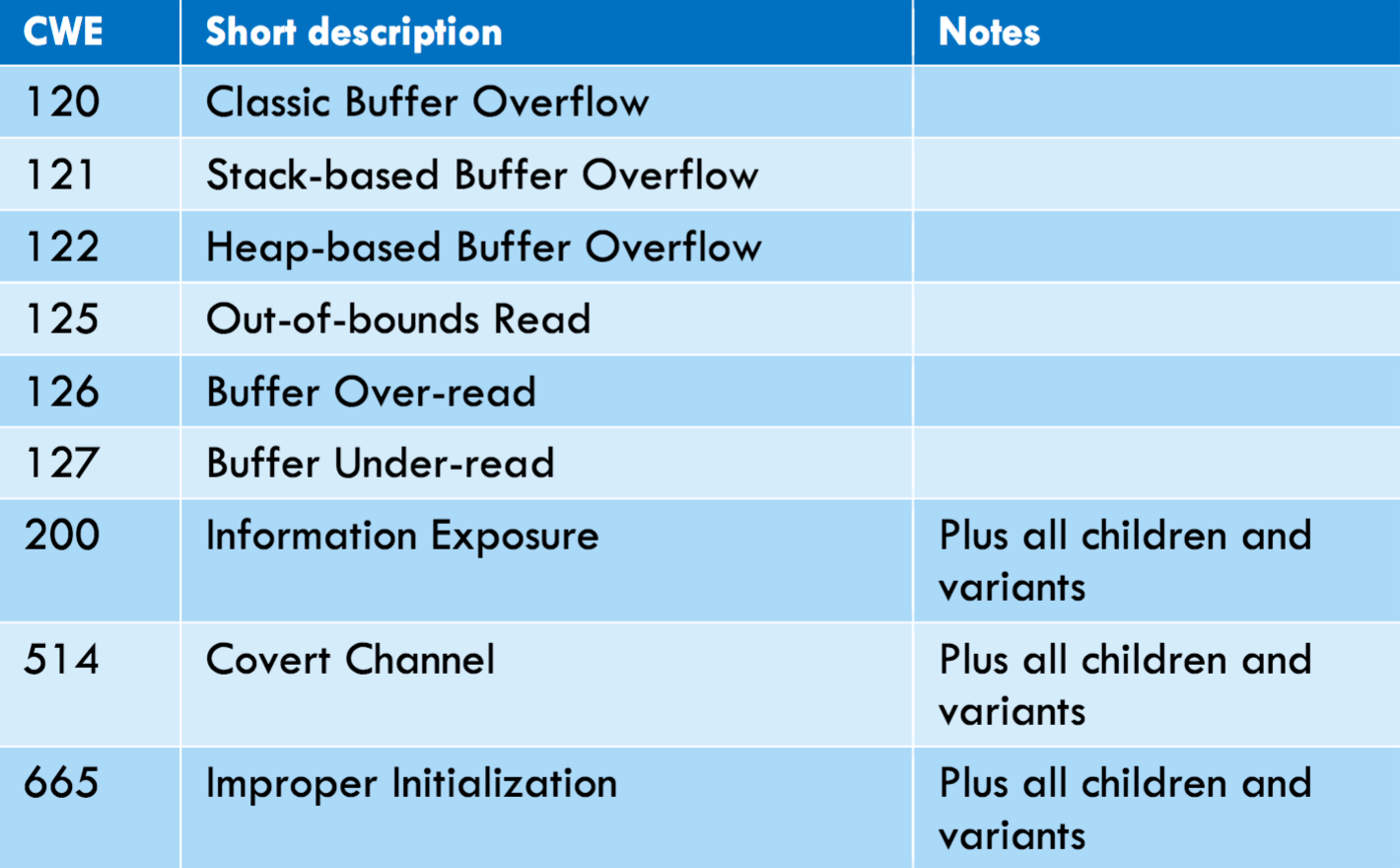 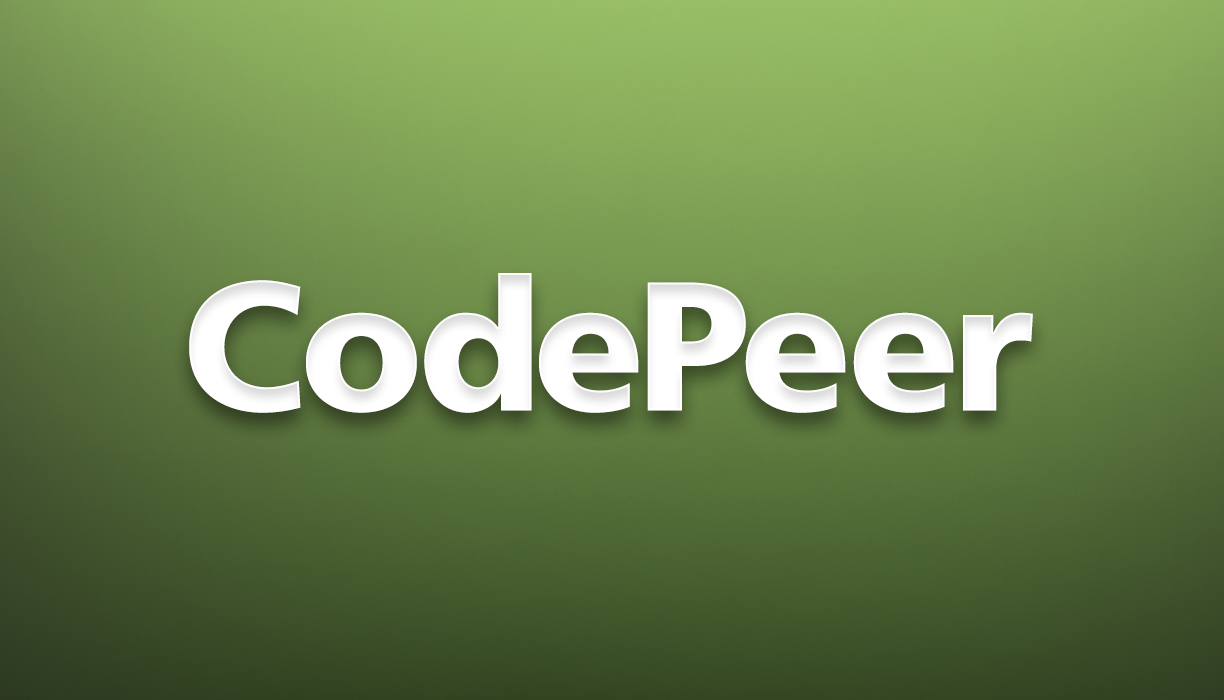 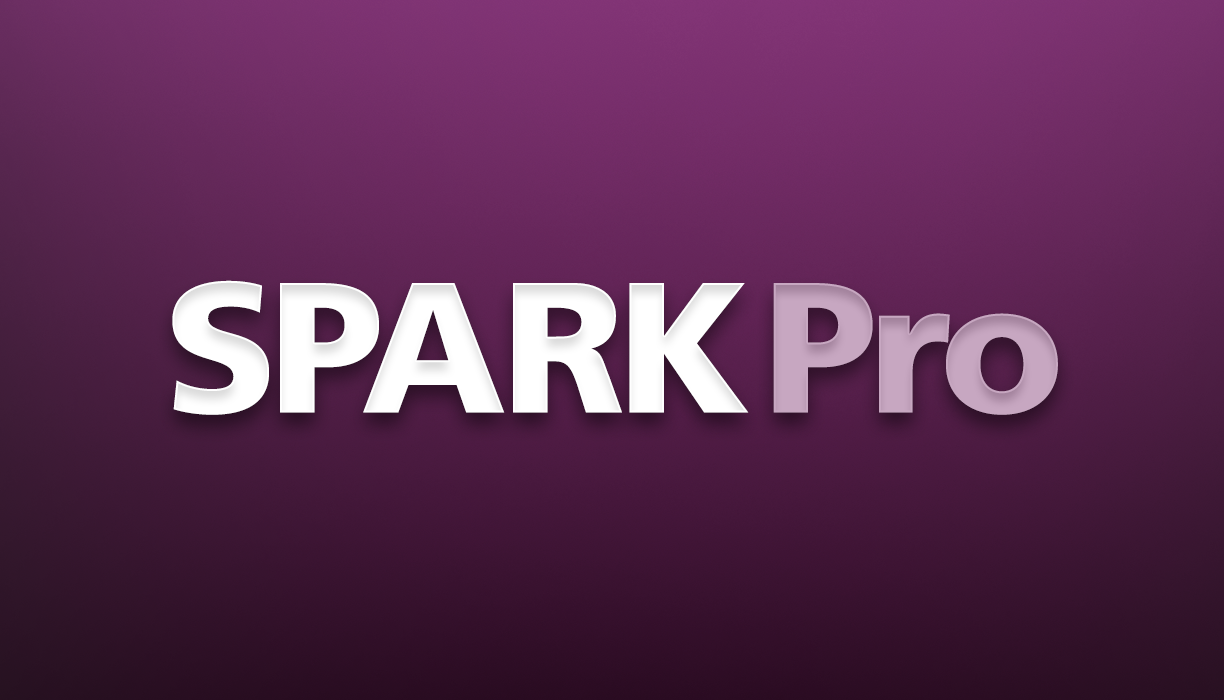 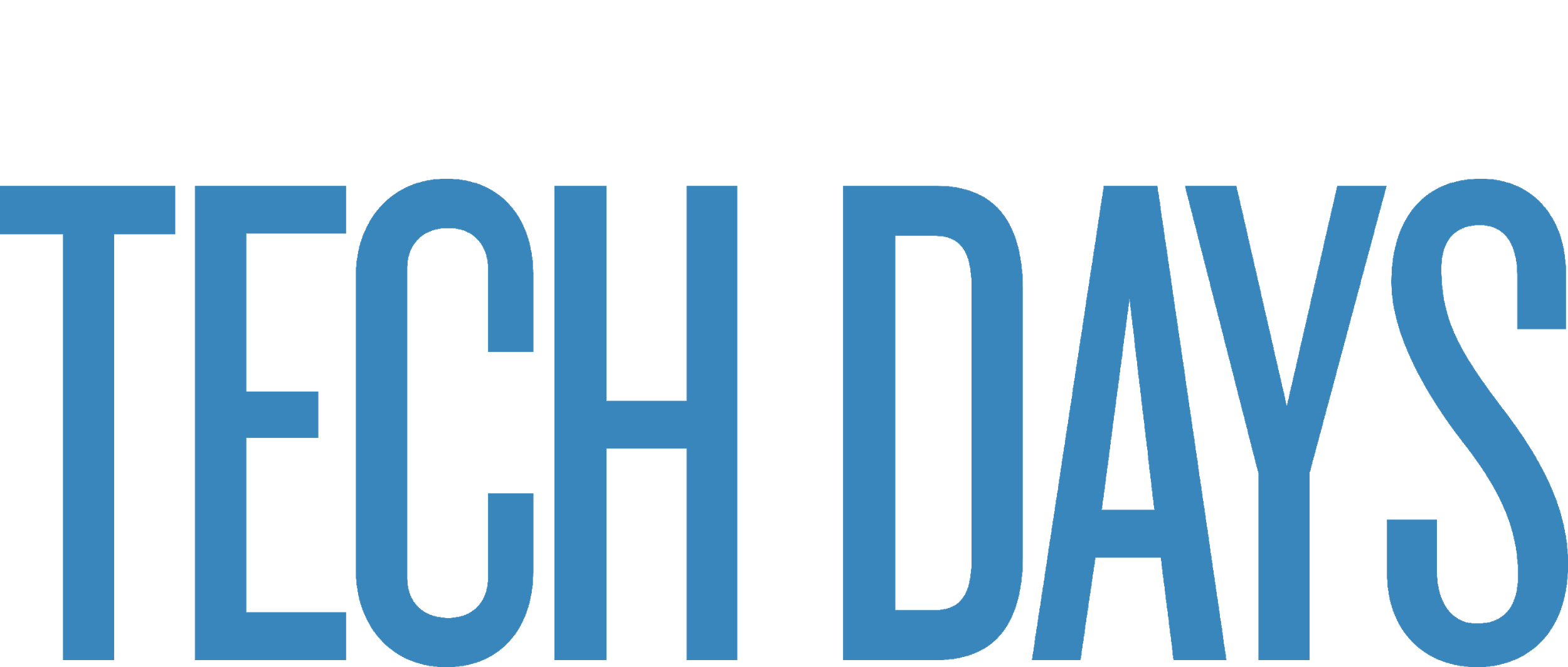 Information Leak – Mitigations
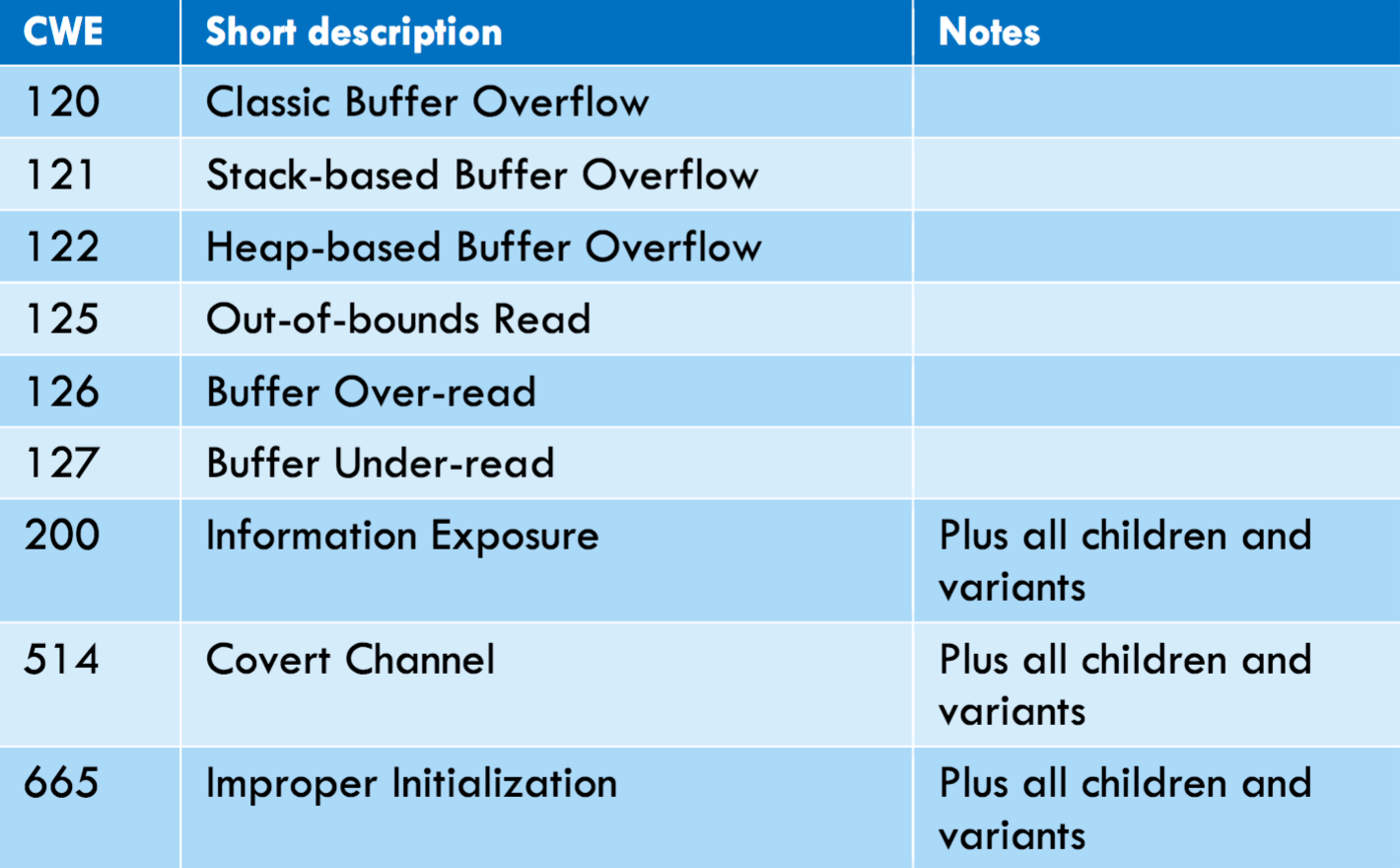 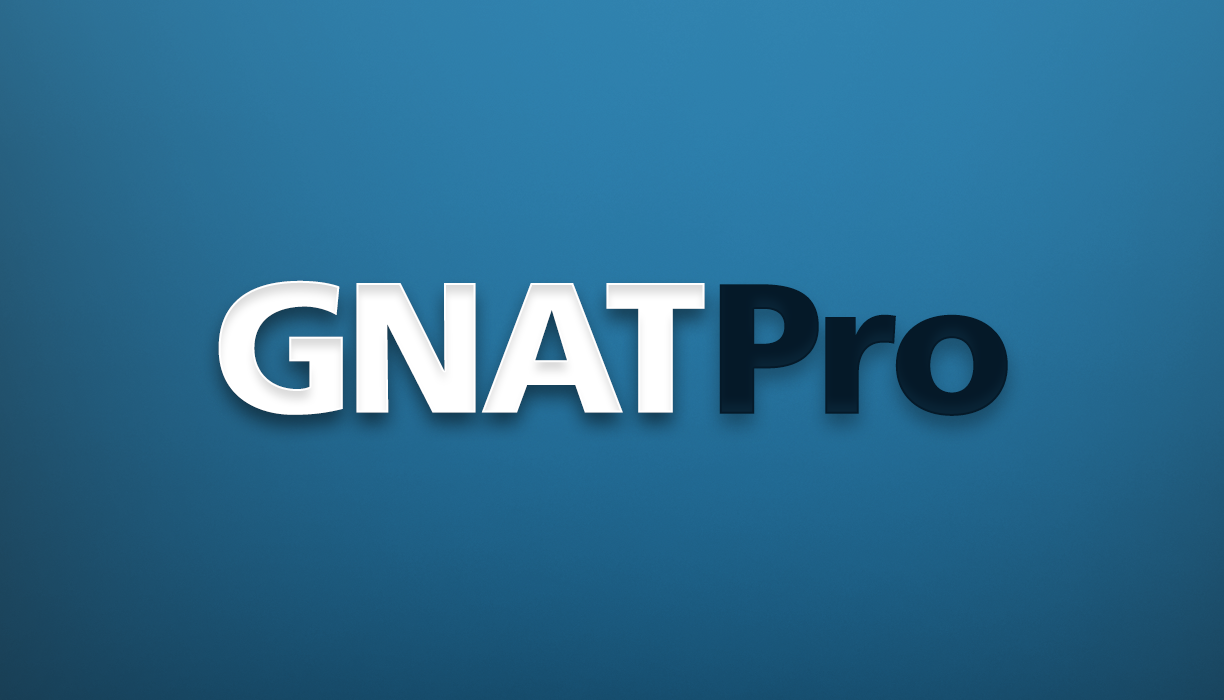 ?
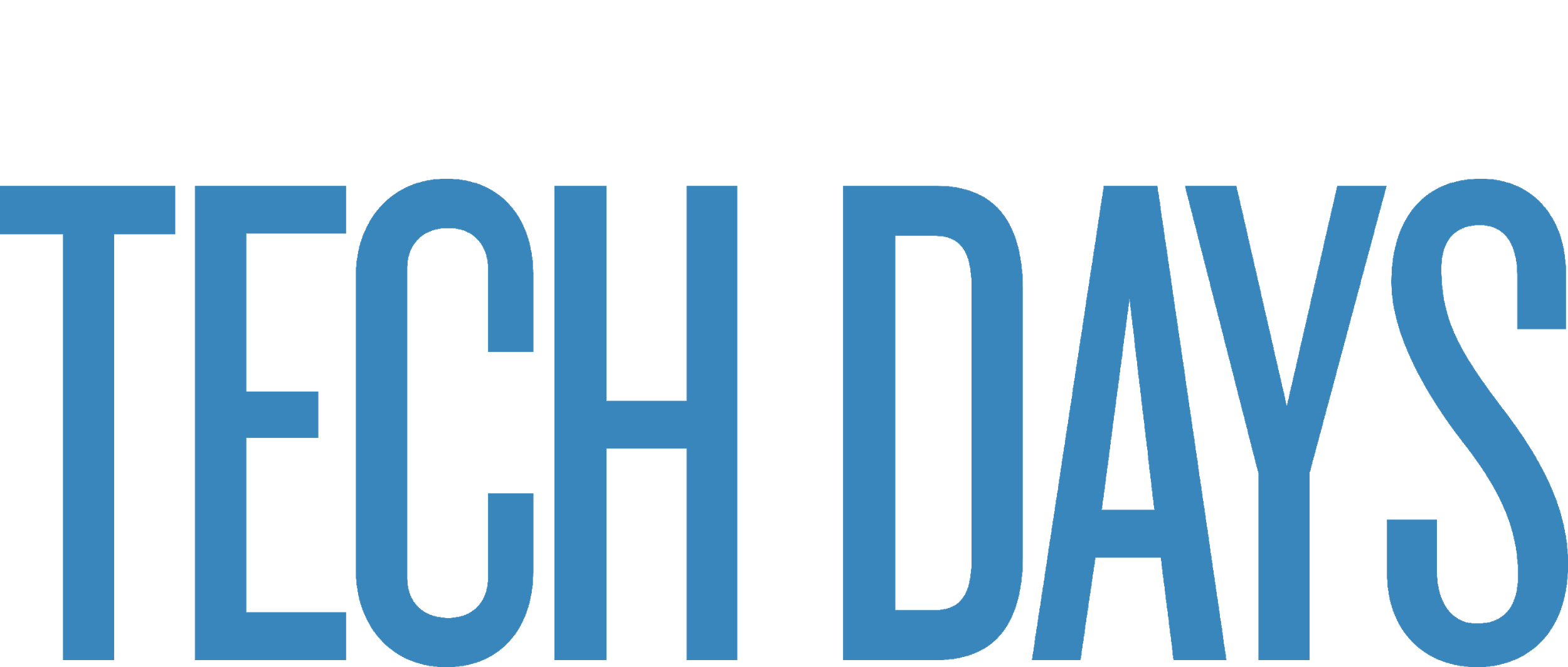 Side Channel Attacks
Data Leakage Attacks

- Key material is leaked
- Branch test on secret data
- Array read/write on secret 
  data
- Verification of secret is time   
  sensitive
- Secret data is left in memory
Fault Injection Attacks

- Bit-flip Boolean/enums
- Data corruption
- Corrupt return address/PC
- Skip branch decision
- Early loop termination
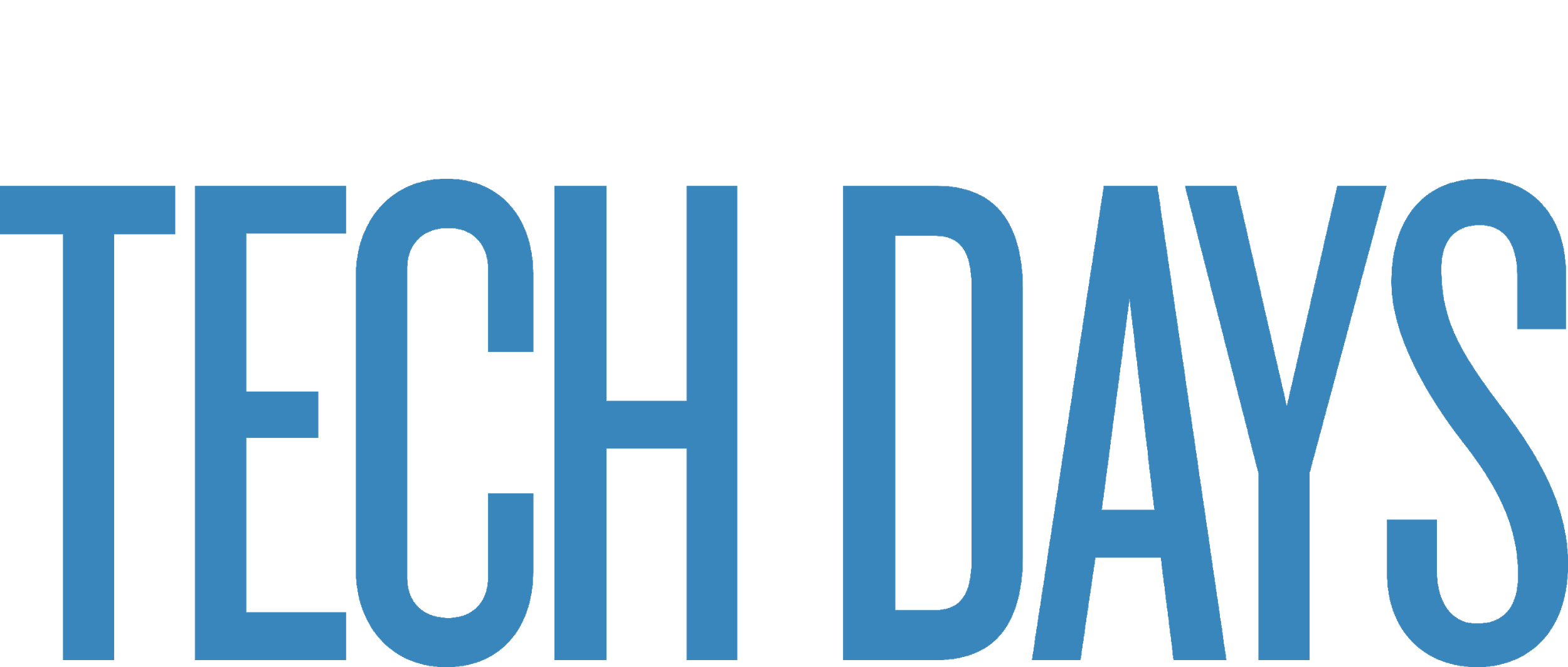 www.riscure.com/uploads/2017/08/Riscure_Whitepaper_Side_Channel_Patterns.pdf
(Compiler) Hardening
Data Leakage Attacks

- Detect sensitive control flow
- Start array read/write at
  random index
- Force verification of secret
  to take same time always
- Stack/register erasing
Fault Injection Attacks

- Represent Boolean/enums 
  on words 
- Use data checksums
- Add explicit step counter
- Replicate branch decisions
- Verify loop termination
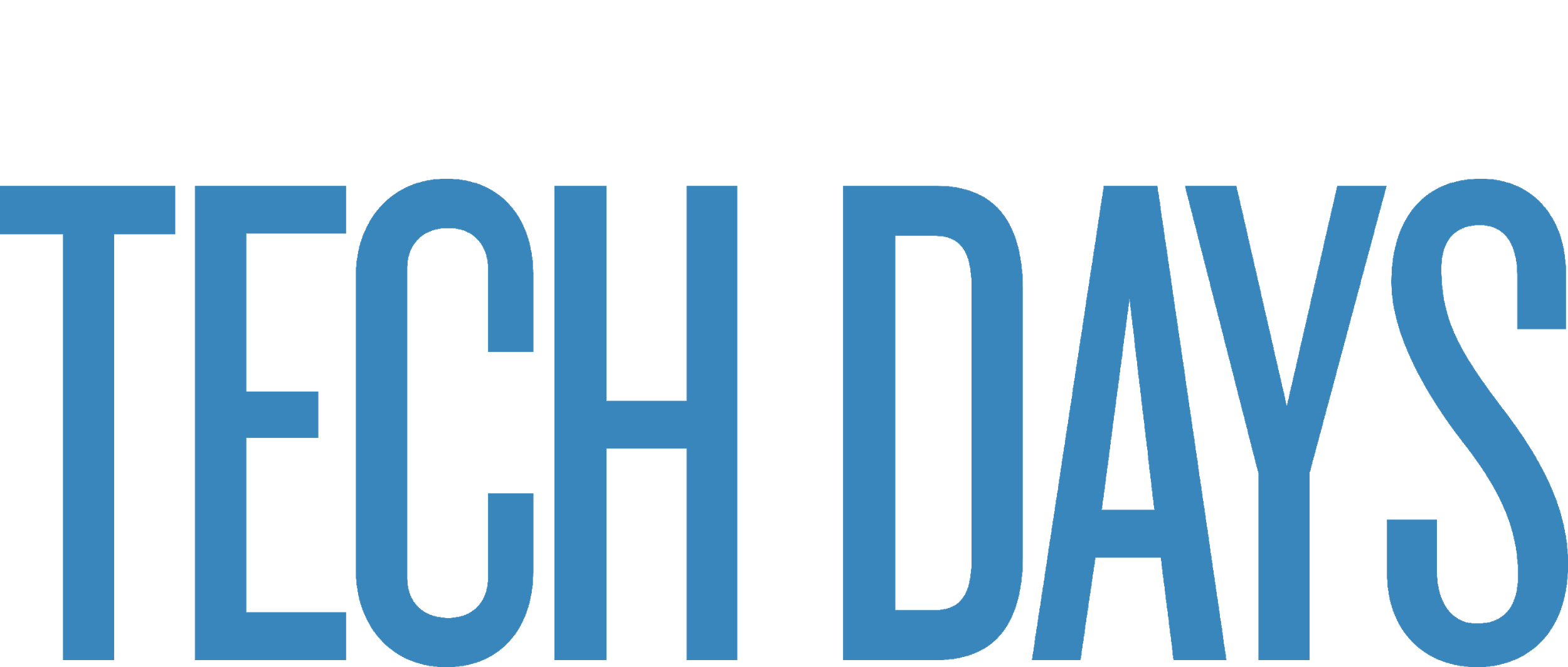 https://www.embecosm.com/research/secure/
Industrial Scenario Examples
Scenario 1:
Identifying and repairing security vulnerabilities in existing Ada codebases
Scenario 2:
Ada software development practices for increasing security
Scenario 3:
Secure Design 
through SPARK
Scenario 4:
Support for Mixed Criticality Systems
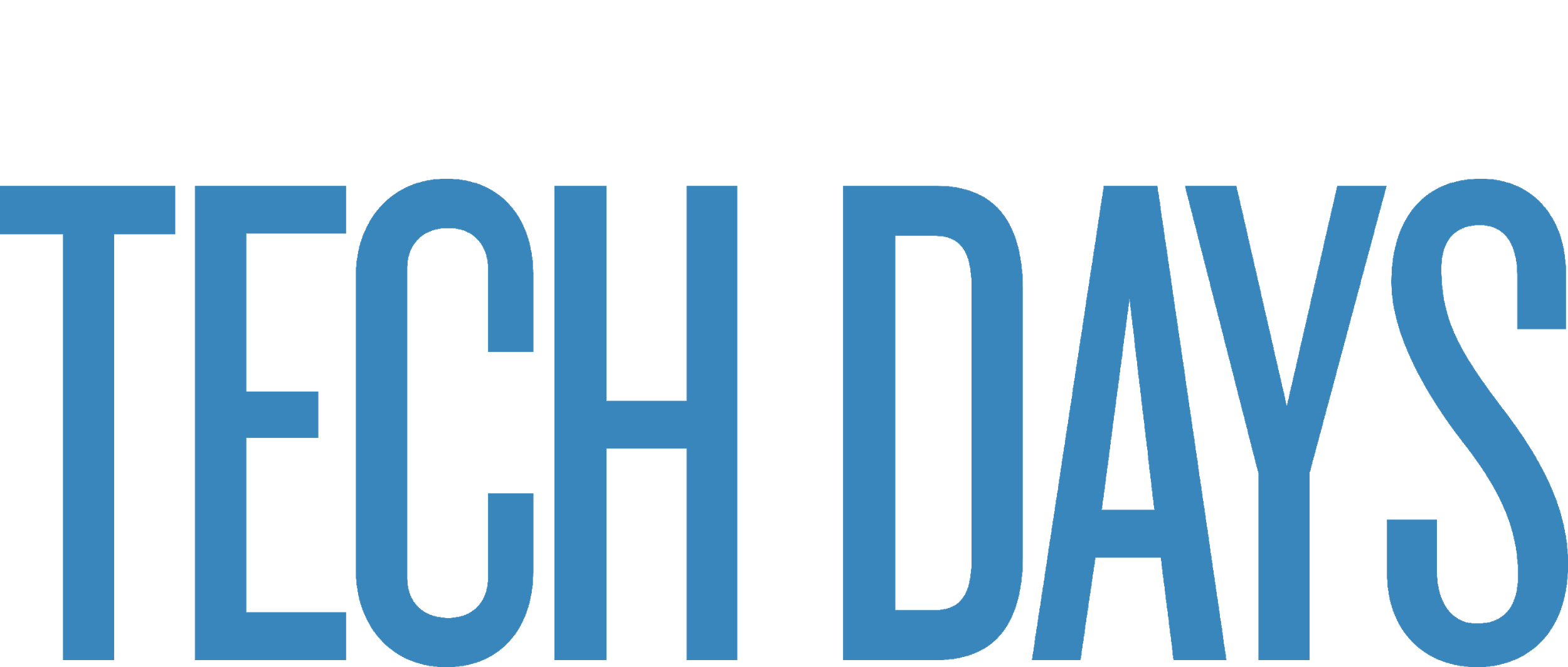 Scenario 3 Example: Muen
The Muen Separation Kernel is the world’s first Open Source microkernel that has been formally proven to contain no runtime errors at the source code level.

https://muen.codelabs.ch/
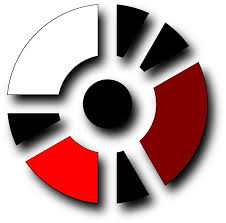 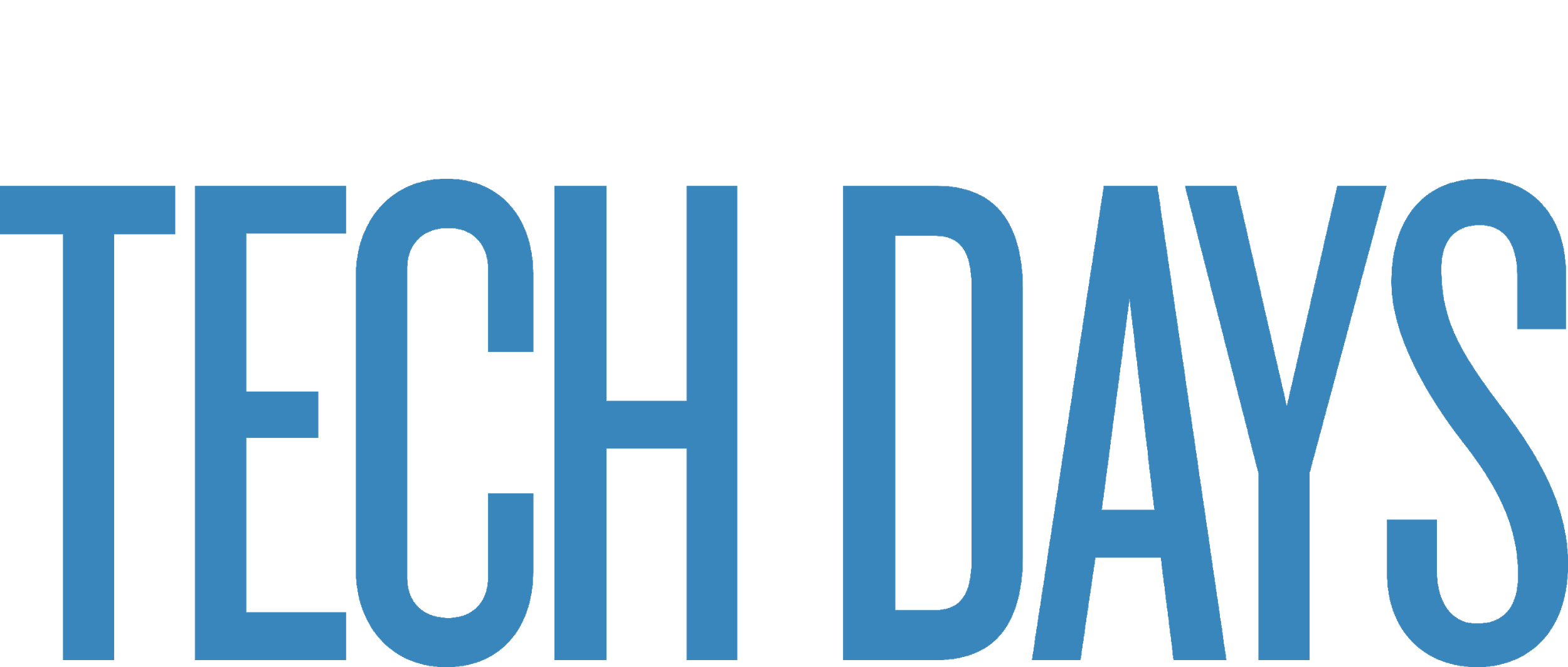 Scenario 3 Example: WooKey
Software classes of attacks (e.g. buffer overflows) are mitigated using EwoK [...] providing more confidence by using the Ada safe language along with SPARK for formal verification of critical parts.

https://github.com/wookey-project
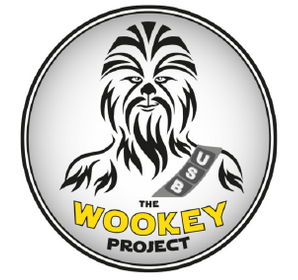 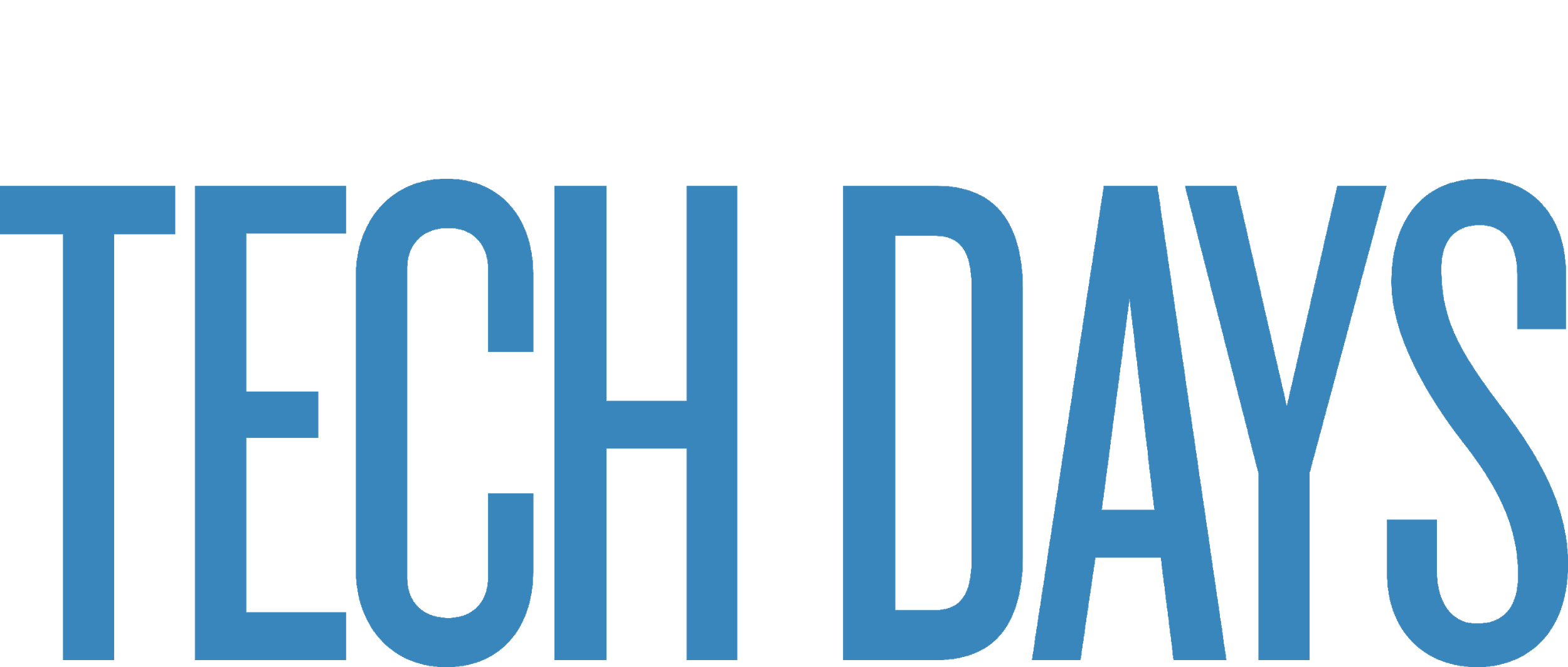 Take Home Messages
Use of Ada/SPARK and AdaCore tools helps prevent or mitigate a number of serious security vulnerabilities
Static analysis tools CodePeer and SPARK Pro (GNATprove) can be used to identify around 20 CWE vulnerabilities
AdaCore roadmap includes features and tools to prevent or mitigate security vulnerabilities: fuzz testing, compiler hardening, taint analysis, proven secure libraries
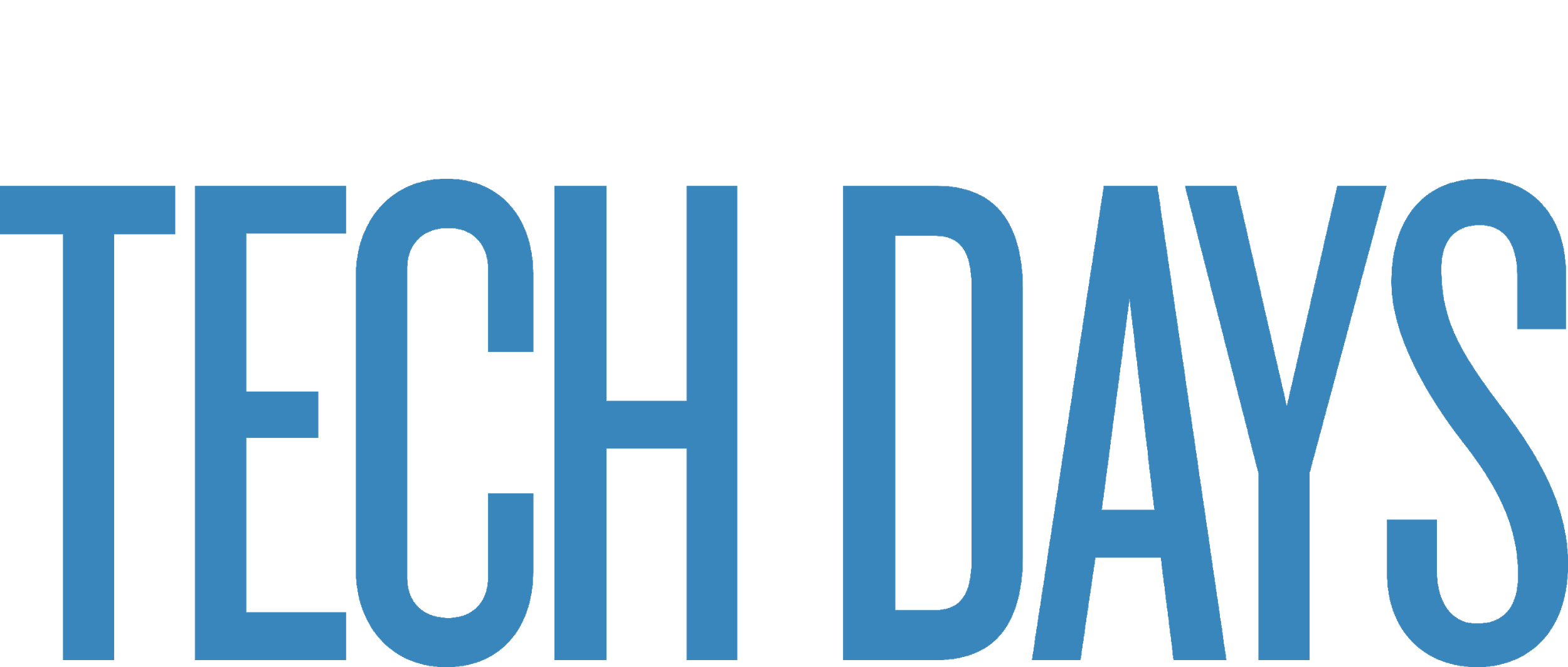 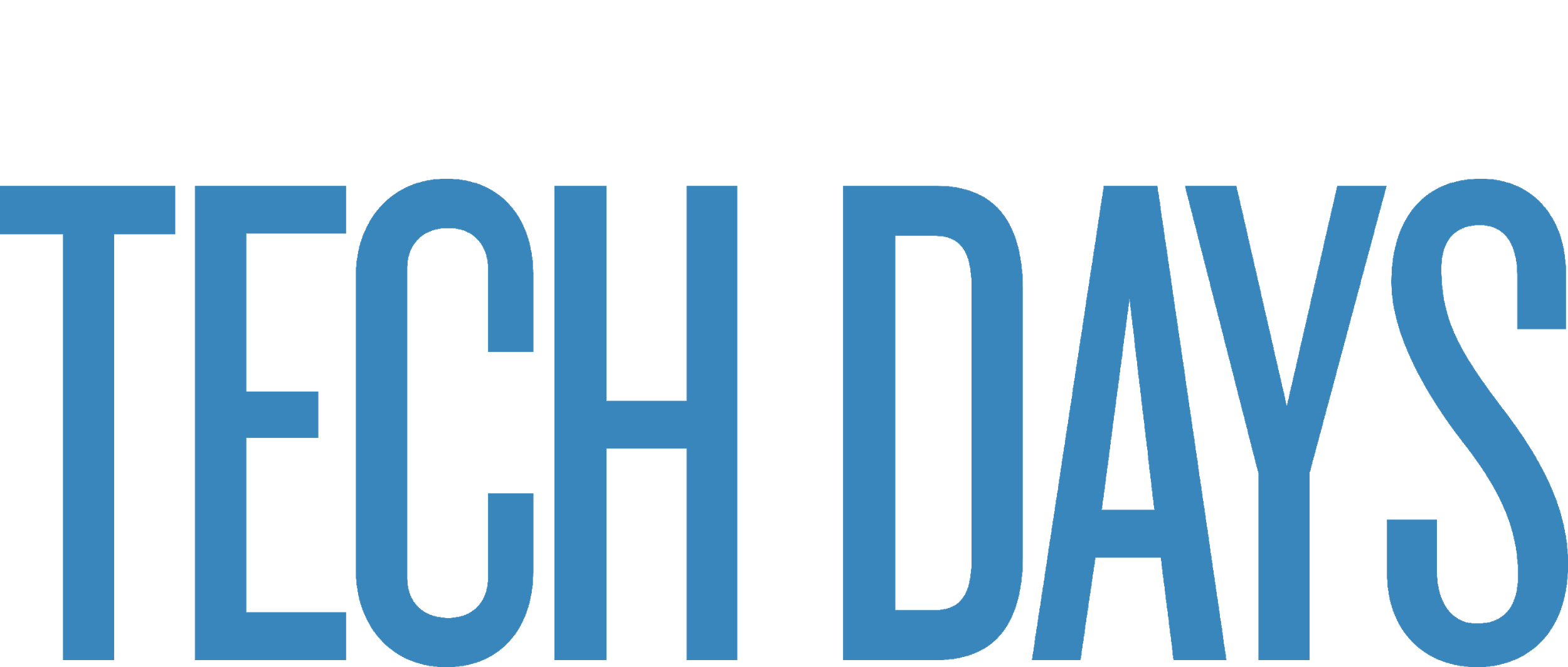